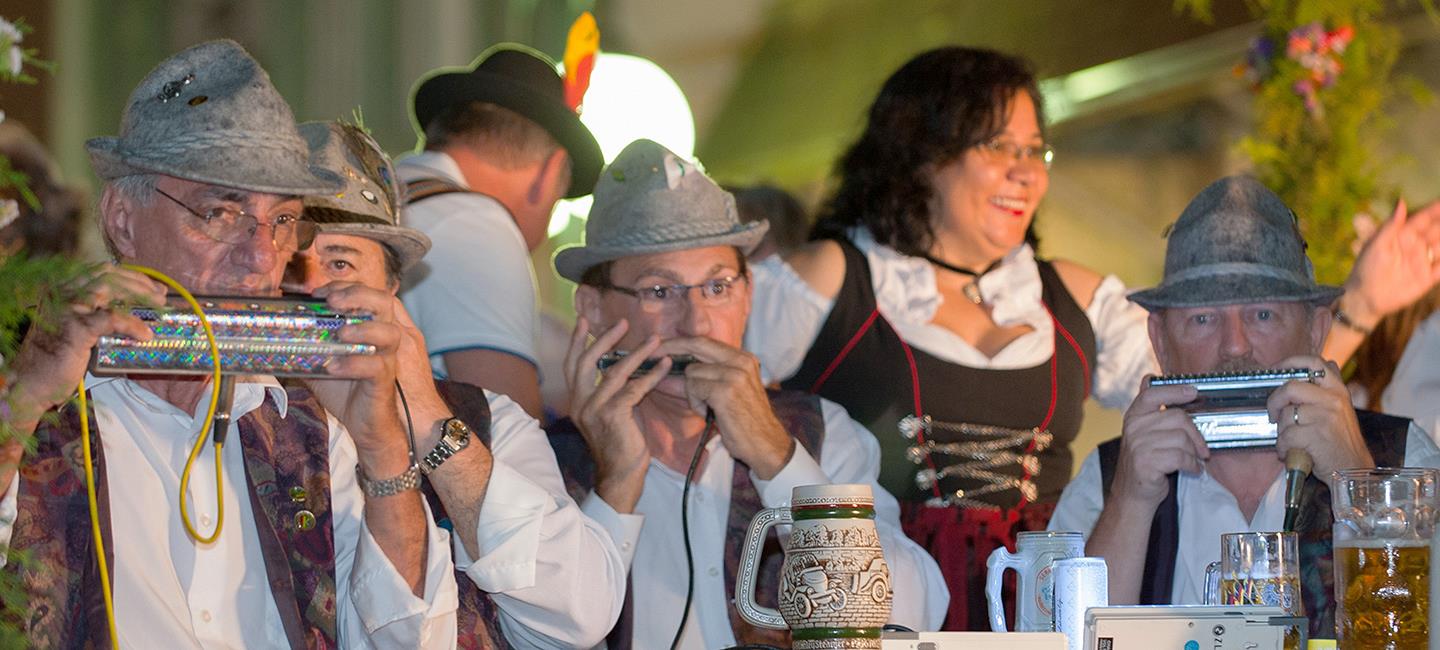 INVENTÁRIO DE BENS CULTURAIS 
DA REGIÃO DO MÉDIO VALE DO ITAJAÍ
EQUIPE
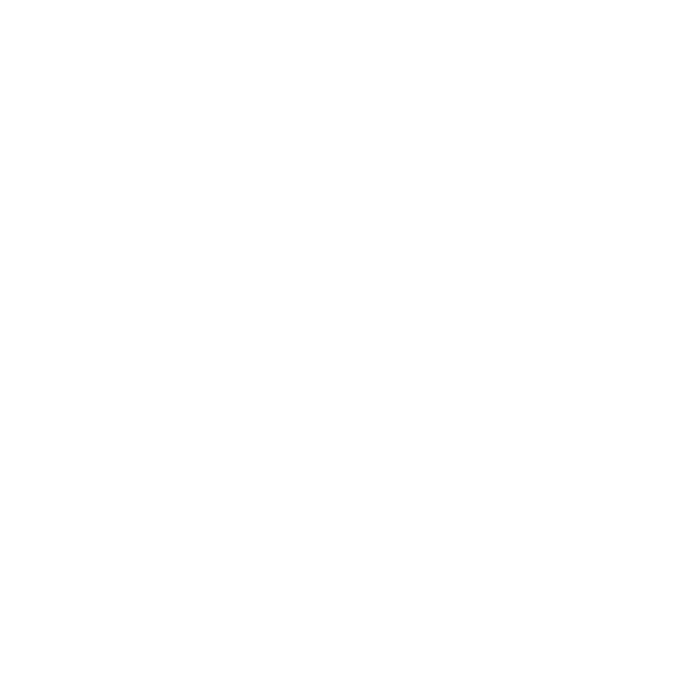 Erika de Paula Alves
Fernando Tomaselli
José Rafael Corrêa
Michele Prada
Rafael Moisés Ciquella
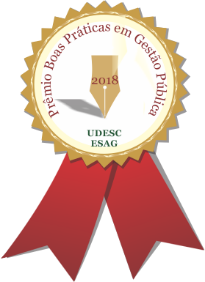 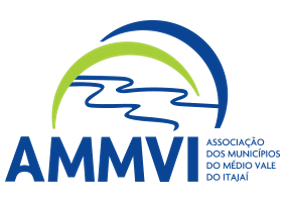 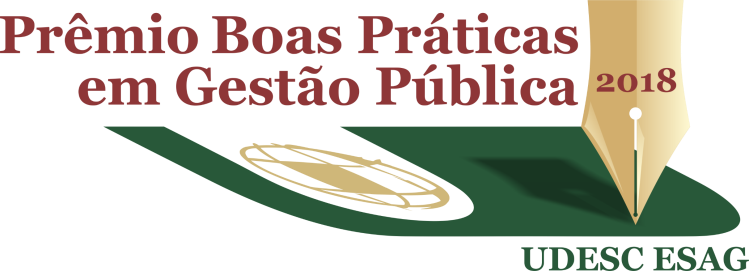 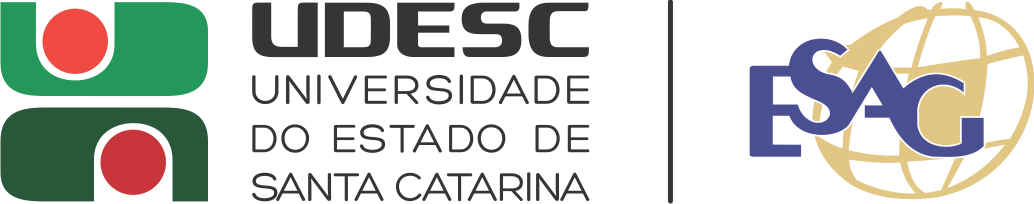 AMMVI
FUNDADA EM 2 DE AGOSTO DE 1969
Assessora as administrações públicas municipais nas suas diversas áreas de atuação por meio da prestação de serviços e representatividade político-institucional, promovendo o desenvolvimento regional, a cooperação intermunicipal e a modernização da gestão pública.
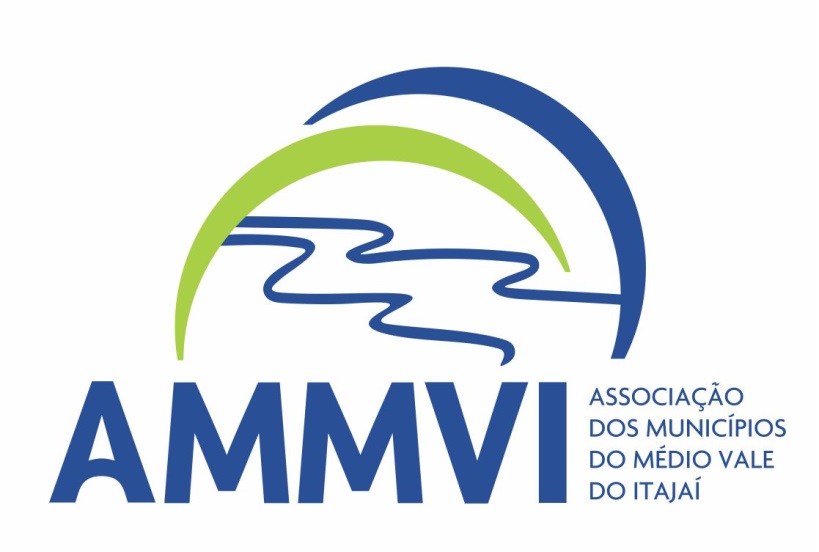 CIMVI
FUNDADO EM 27 DE AGOSTO DE 1998

Instituição pública de natureza autárquica interfederativa.

Promove o desenvolvimento humano, social, 
cultural e econômico do território onde atua, de 
maneira articulada e em regime de estreita
cooperação entre os consorciados e/ou com
outras entidades públicas, privadas e da 
sociedade em geral.
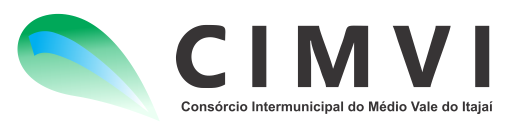 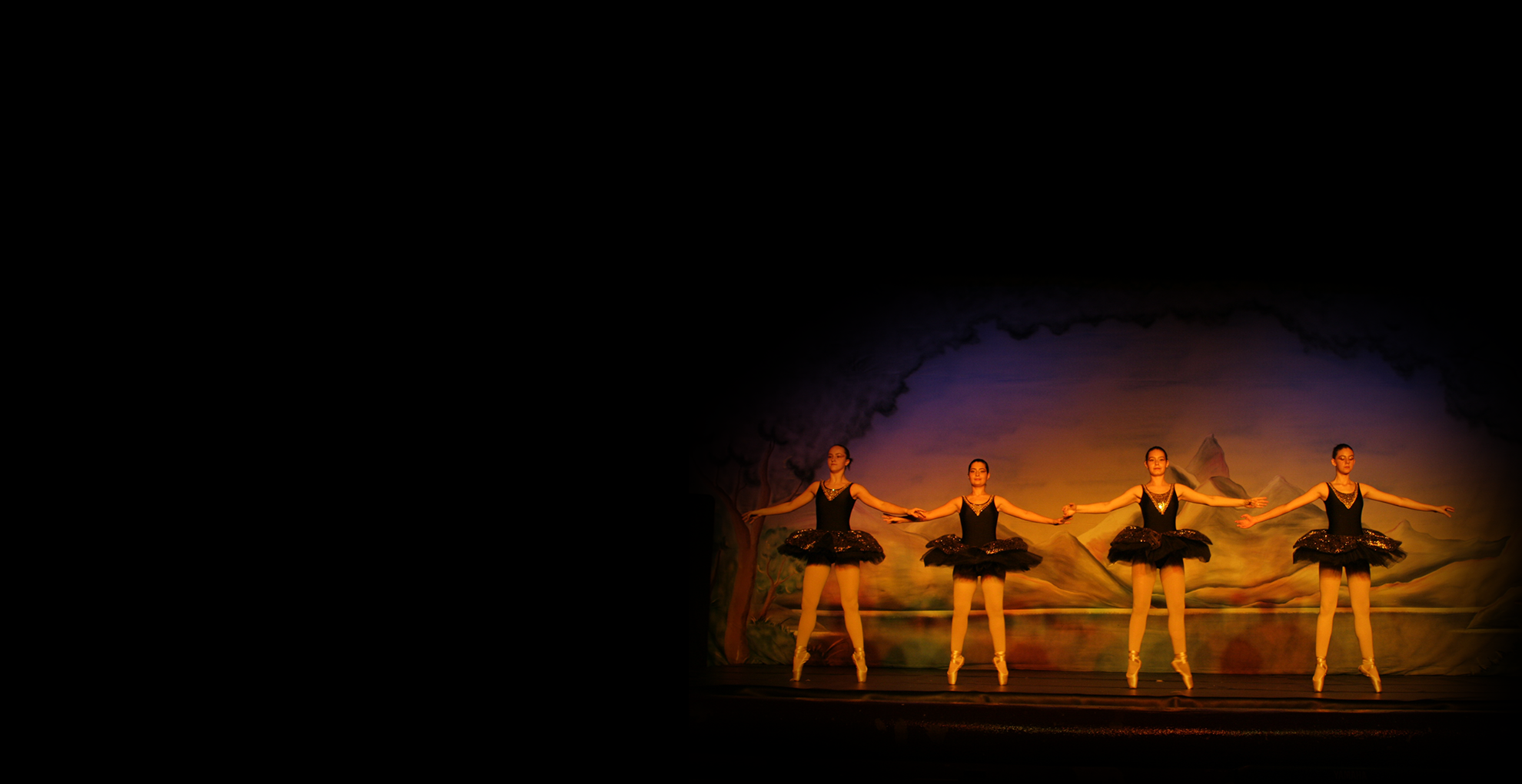 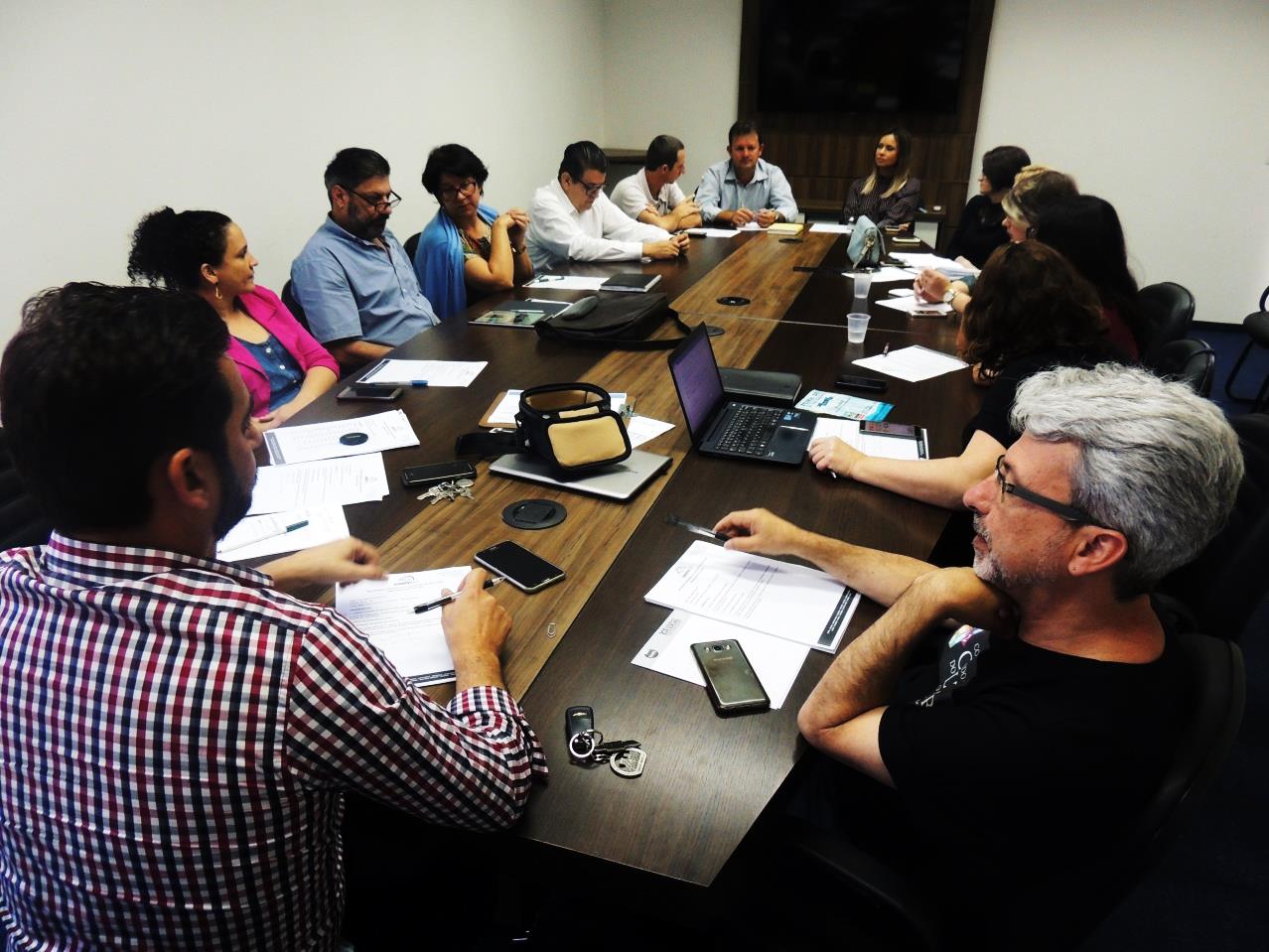 COLEGIADO DE
CULTURA
Instituído em 2009

Formado por gestores municipais de Cultura do Médio Vale do Itajaí.
Fórum permanente de debates com finalidade de analisar, planejar, orientar, fomentar, promover e articular ações relacionadas à área da Cultura.
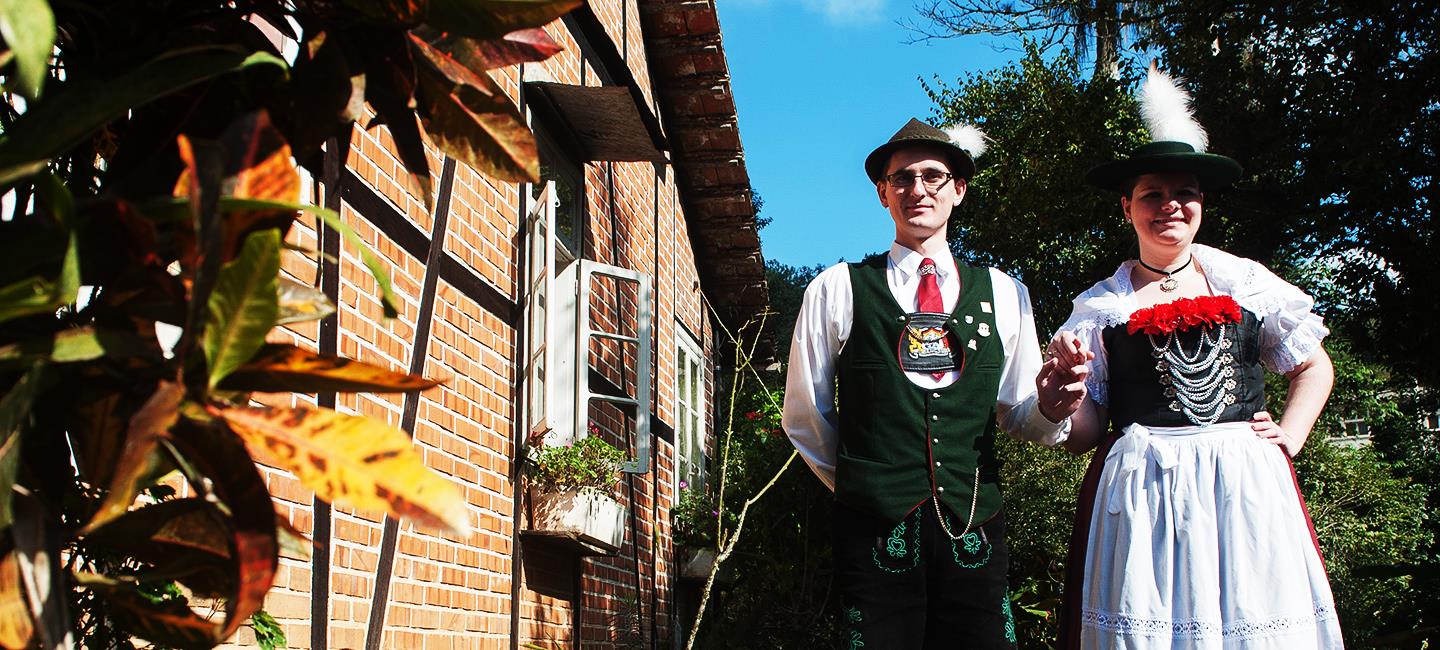 CULTURA
Atividades criativas
2,64%
2,3%
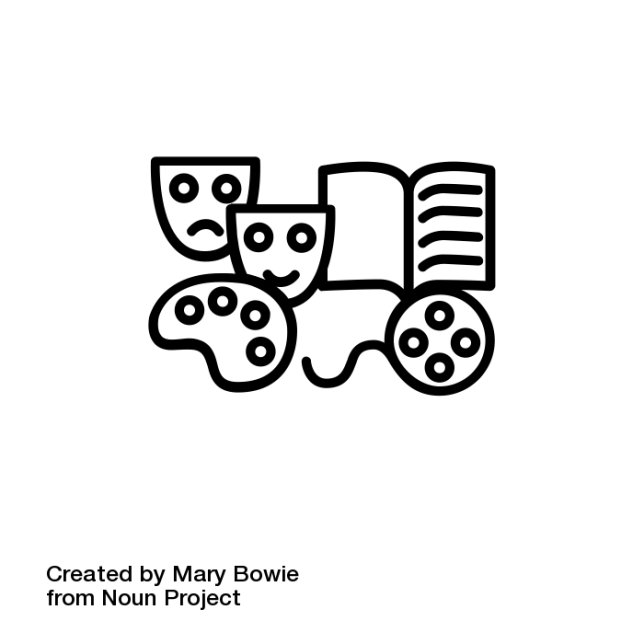 PIB brasileiro
PIB catarinense
A cultura é um fator de desenvolvimento econômico e social, entretanto para efetivá-la é necessário planejar sua estruturação.
4,6%
mais do que o dobro da previsão de crescimento da economia brasileira.
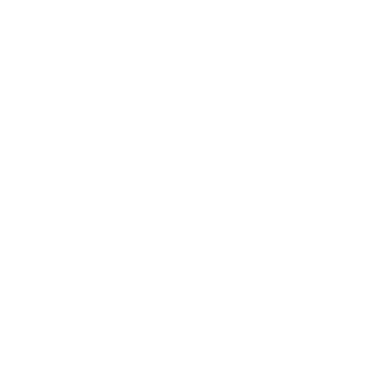 ao ano
ORIGEM
Necessidade de compreender o cenário cultural.

Evitar perdas das informações com possíveis trocas de gestão.

Oportunidade de se desenvolver produtos turísticos com foco nos segmentos e nos valores culturais, históricos e naturais da região.
O QUE É
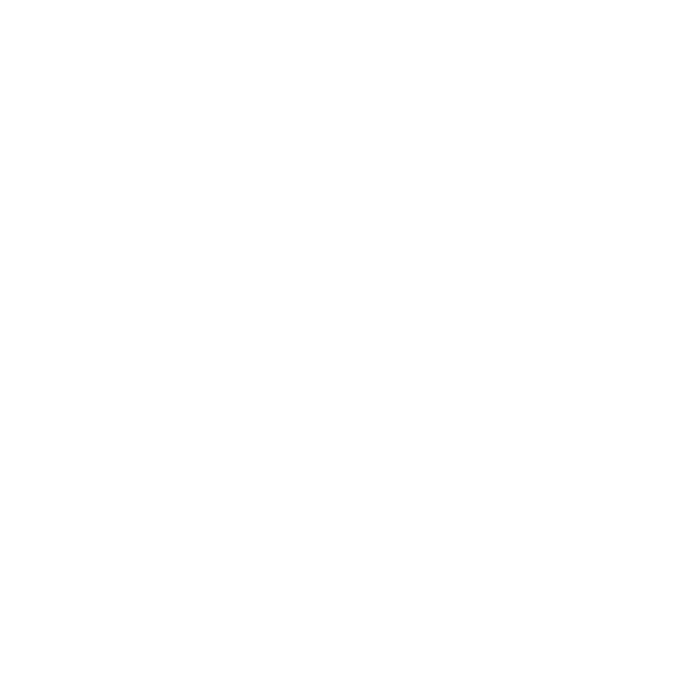 Levantamento minucioso do que a região possui em:
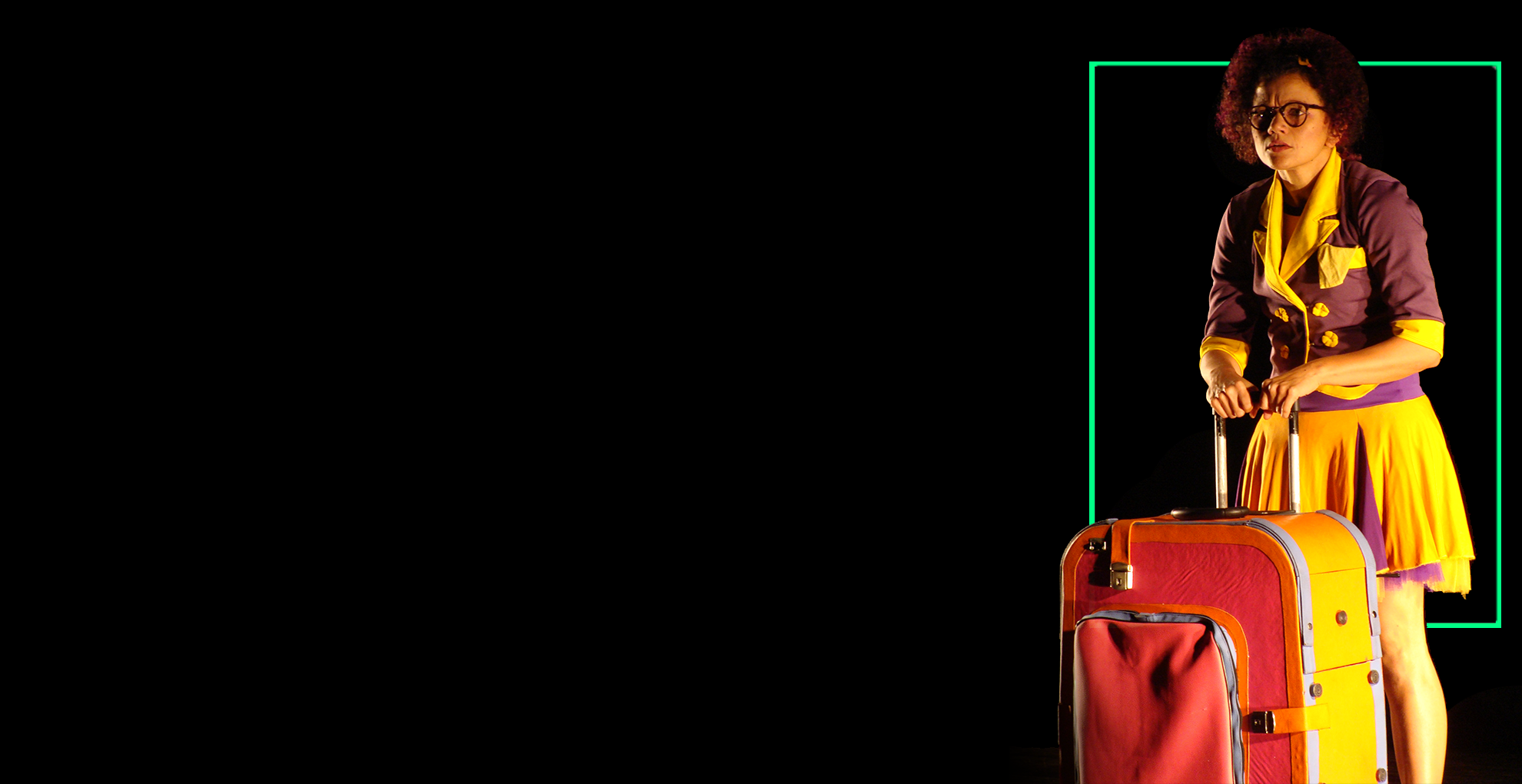 CULTURA POPULAR
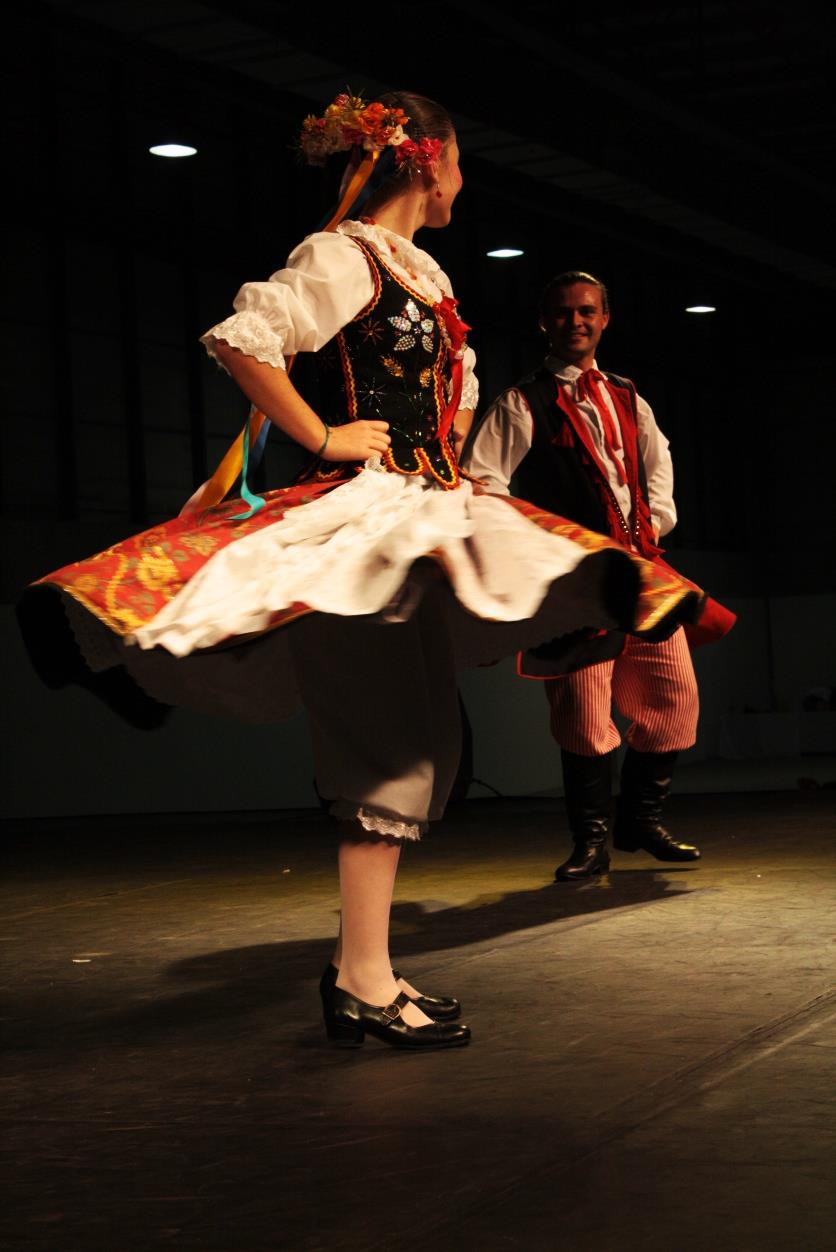 ARTES VISUAIS
DANÇA
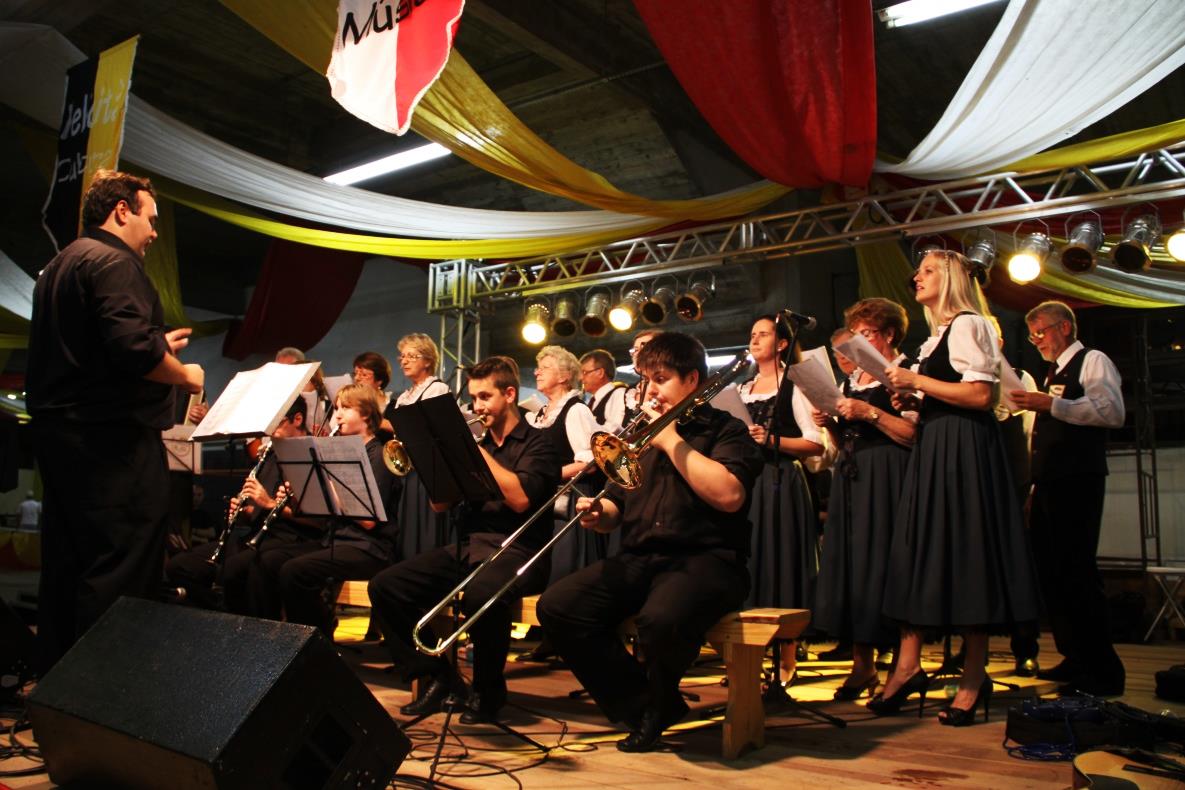 MÚSICA
MANIFESTAÇÃO ARTÍSTICA E RELIGIOSA
CANTO
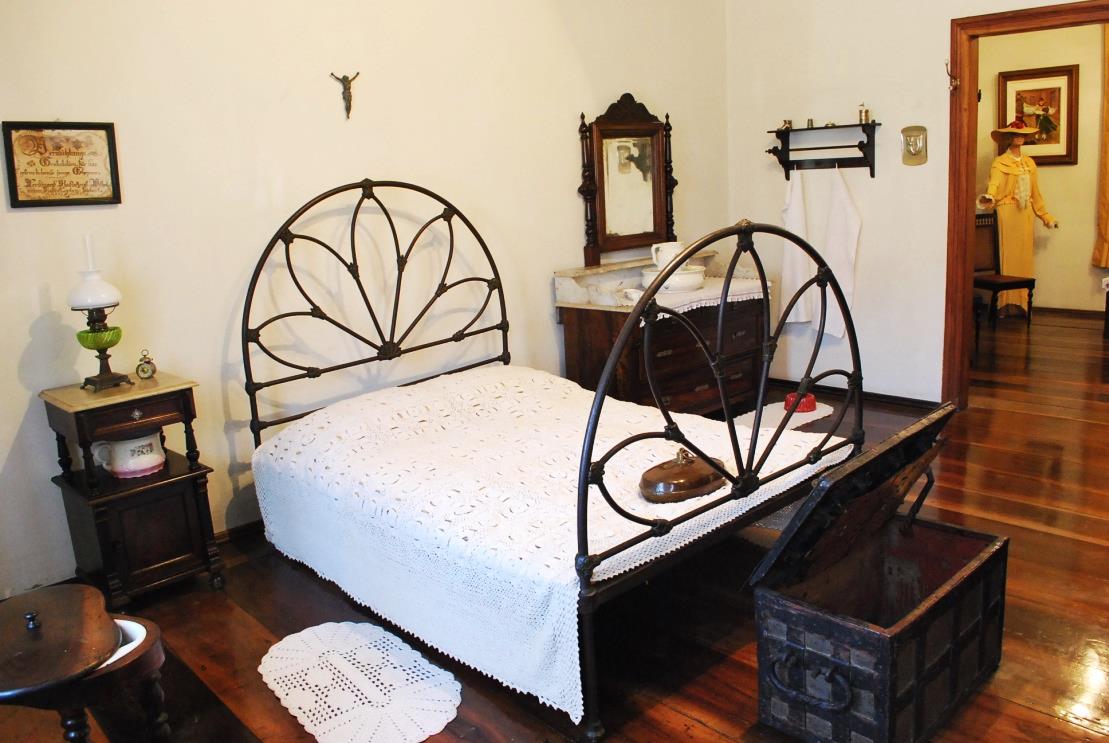 CINEMA
MUSEUS
ARQUITETURA
FOLCLORE
TEATRO
ESPAÇOS CULTURAIS
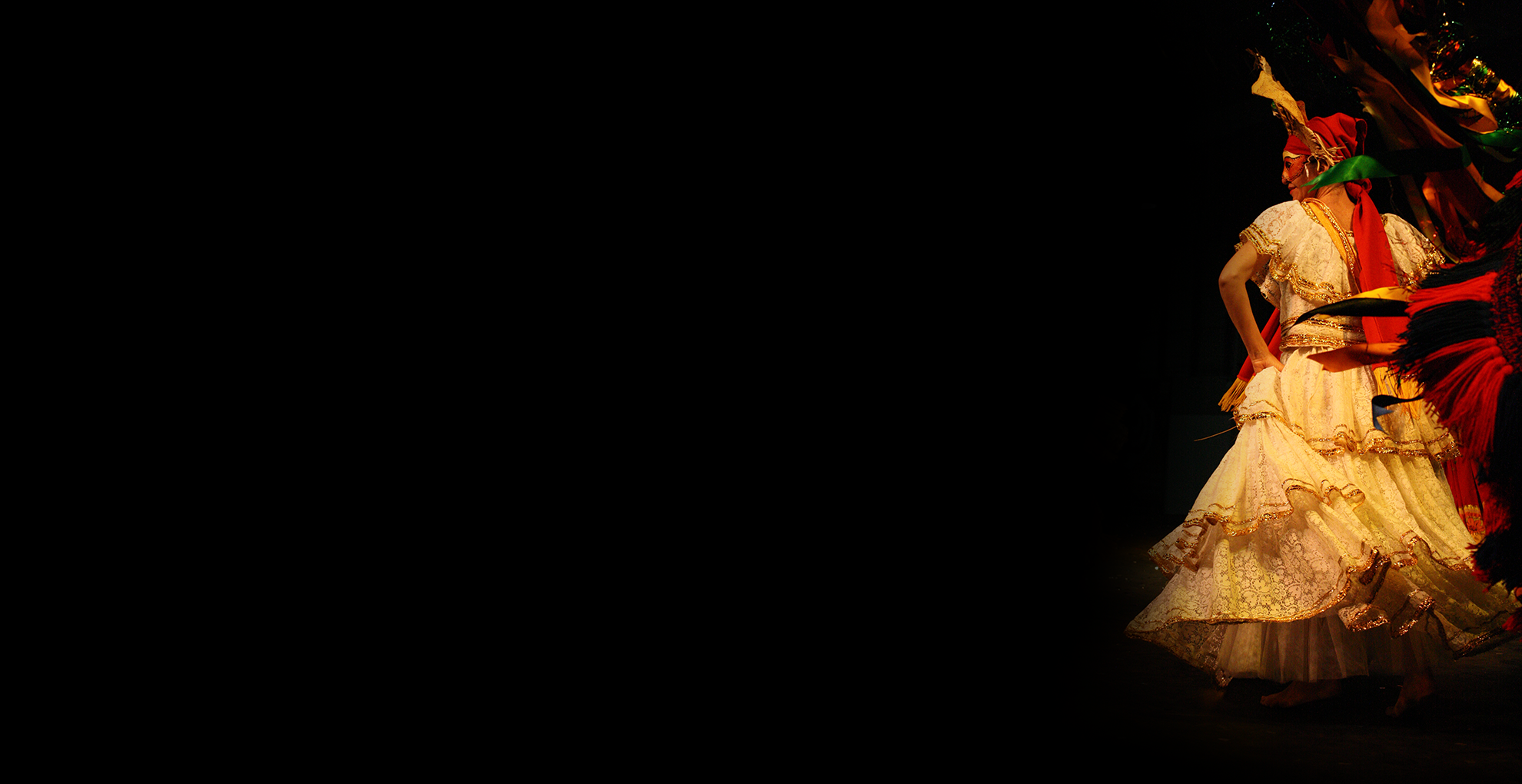 Subsidia as políticas de preservação do patrimônio cultural.

Dá suporte no planejamento das iniciativas culturais.

Catalogação dos espaços disponíveis para a realização de espetáculos e apresentações culturais.
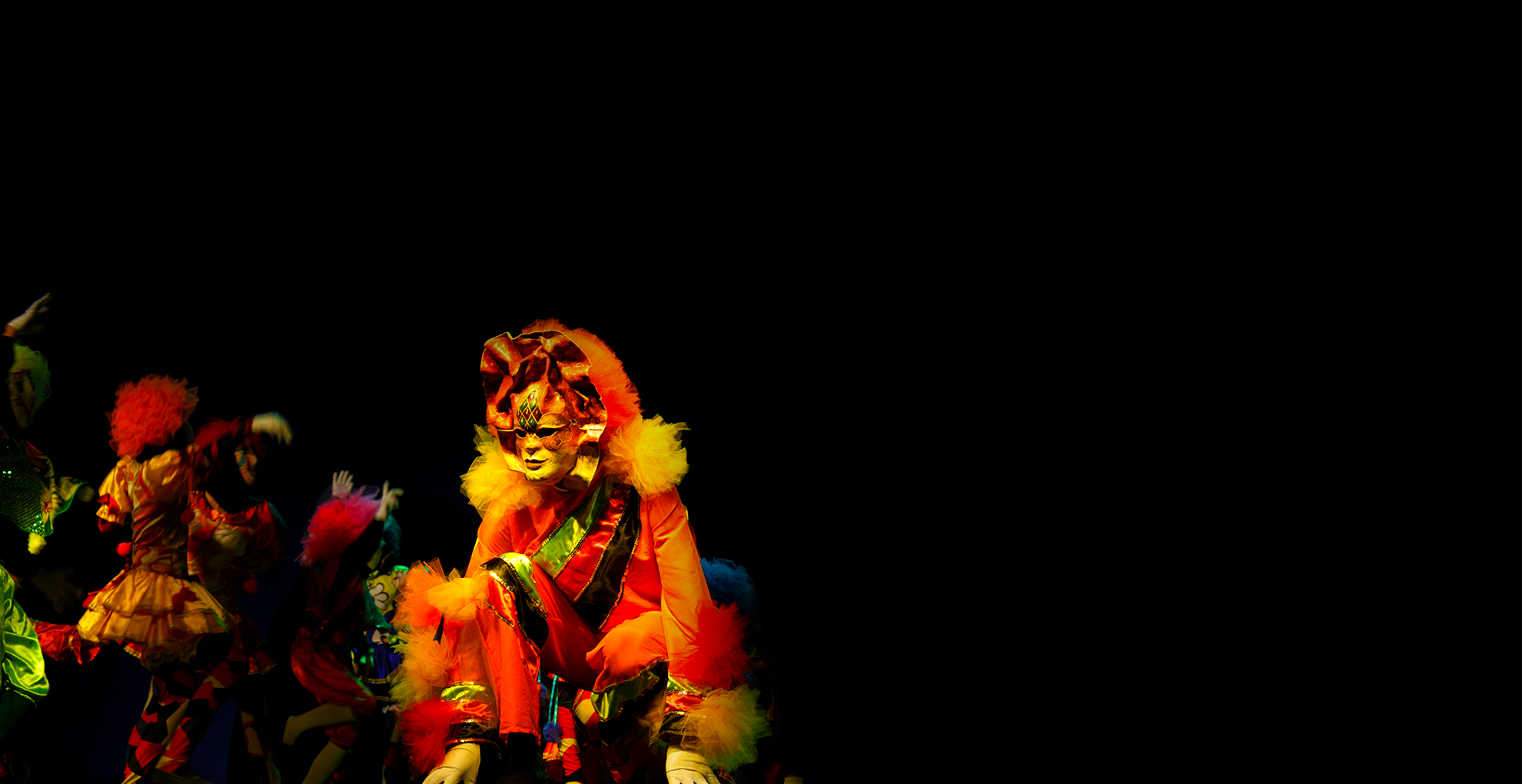 Executado pela empresa Raízes do Brasil Consultoria, 2013 e 2014
AMMVI  Colegiado de Cultura 
 CIMVI  Raízes do Brasil 
 Gestores  Portfólio de artistas e grupos culturais locais.
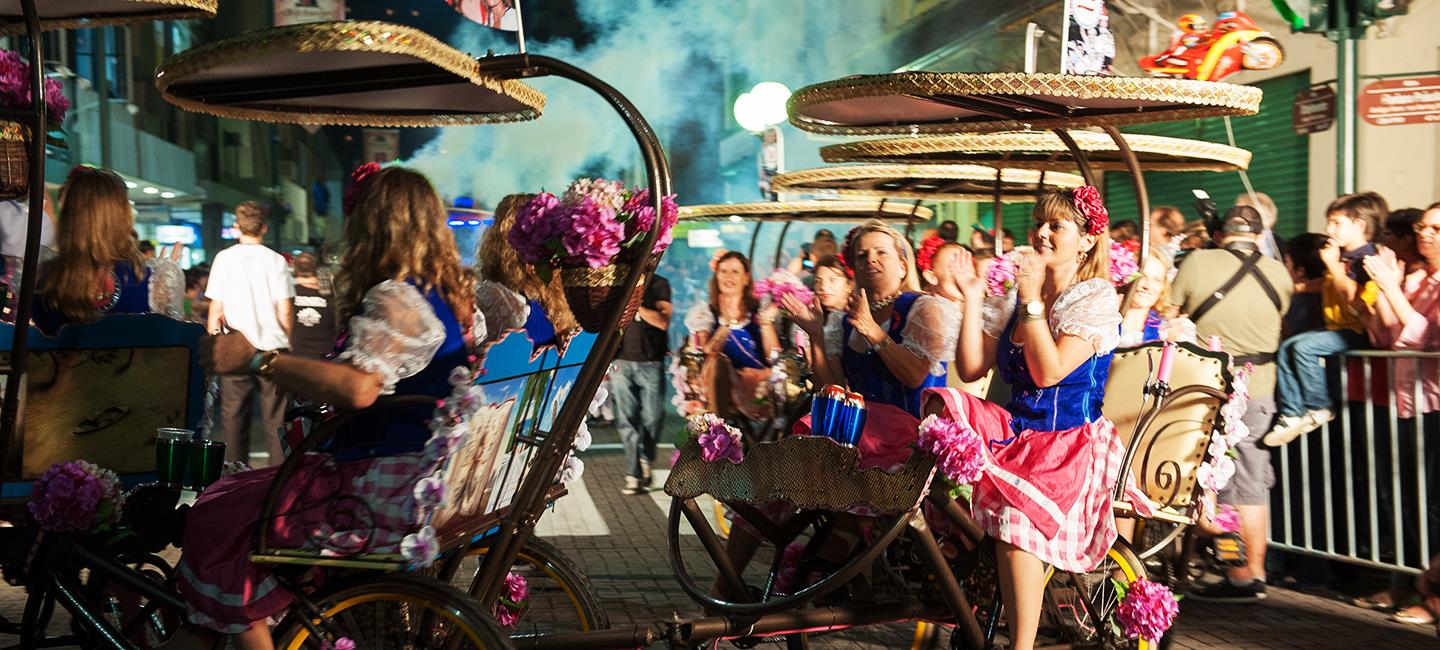 OBJETIVOS
Realizar um inventário cultural em plataforma web facilitando o acesso de todos os gestores culturais e a manutenção das informações de maneira ágil e segura. 
Consolidação de uma estratégia de intercâmbio cultural no Médio Vale e de roteiros turísticos competitivos que valorizem os bens culturais.
ABRANGÊNCIA
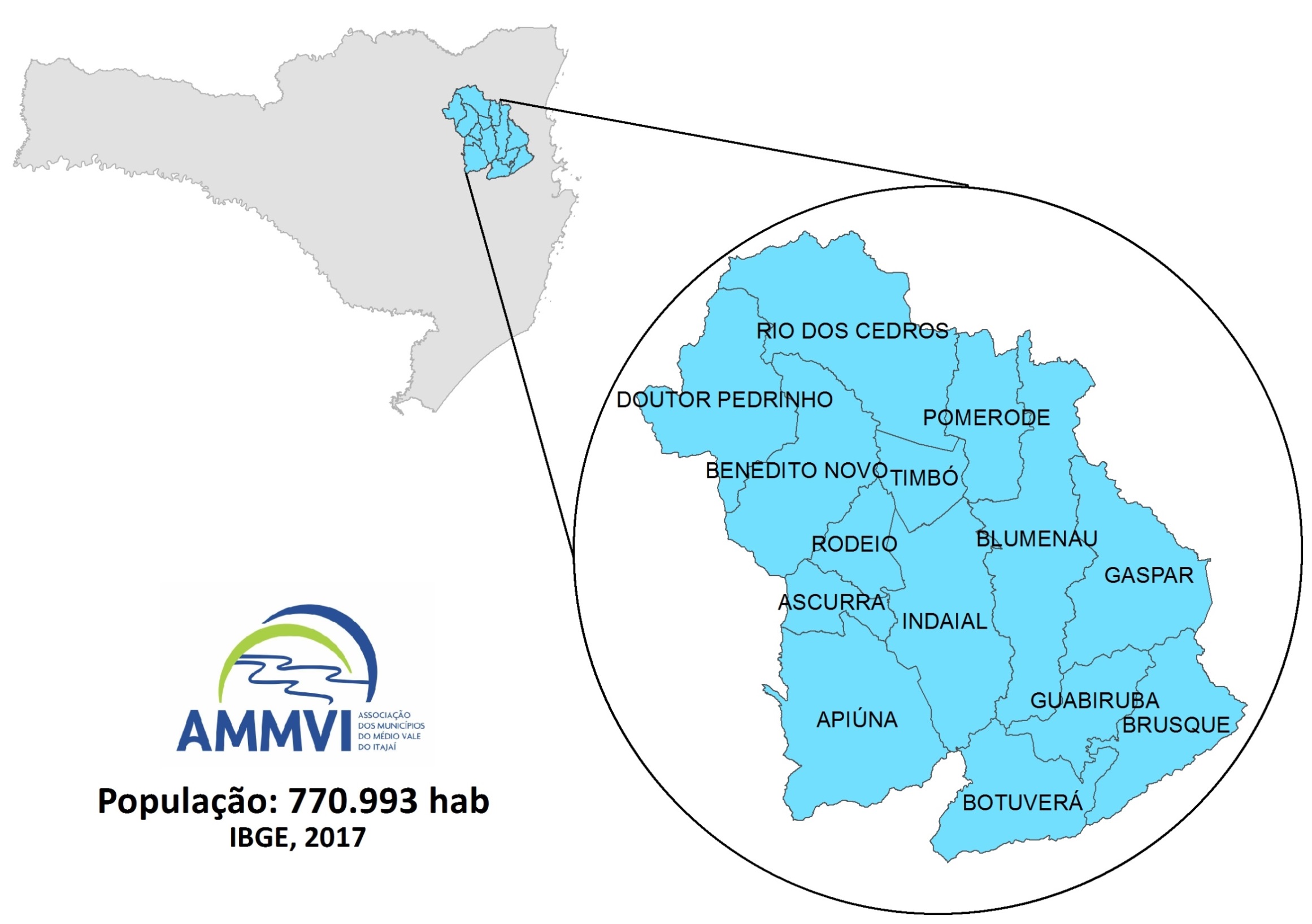 770.993
HABITANTES
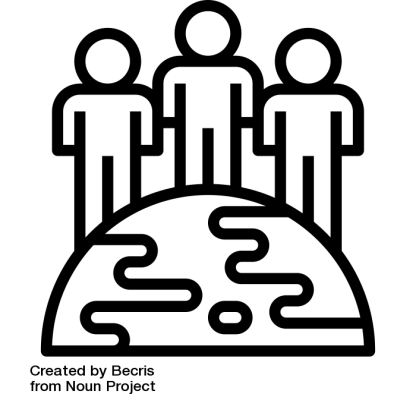 IBGE 2017
ETAPAS
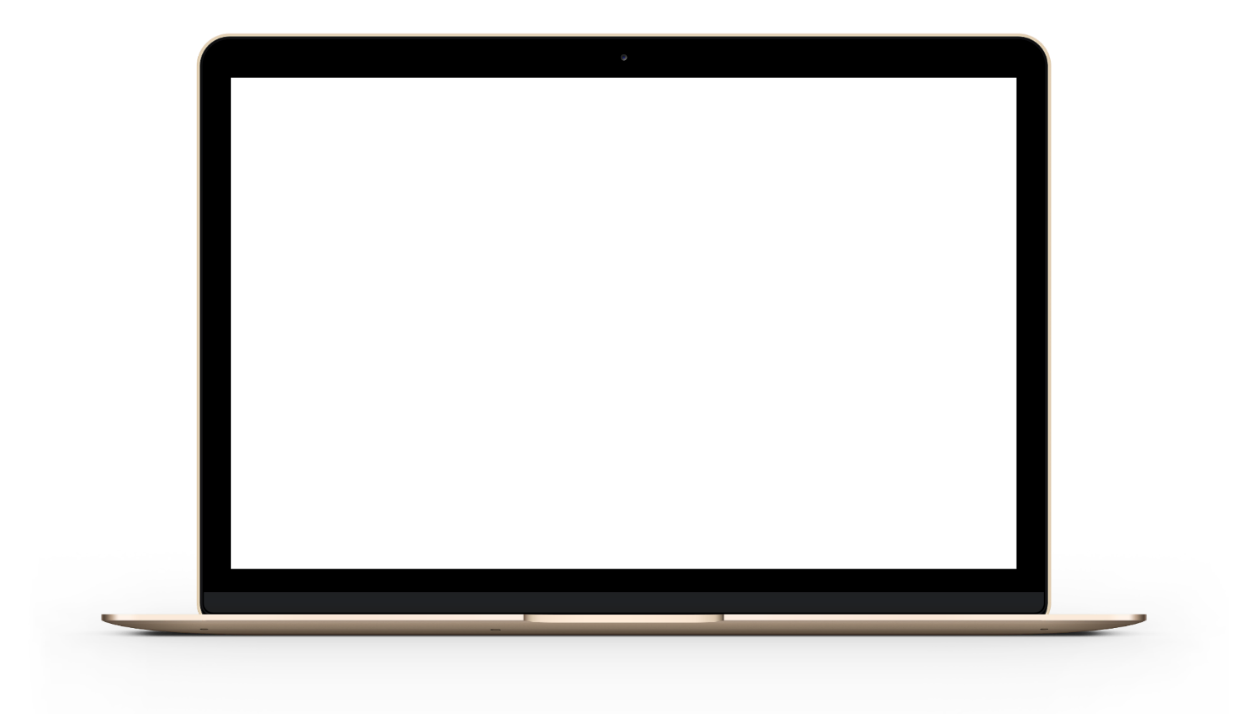 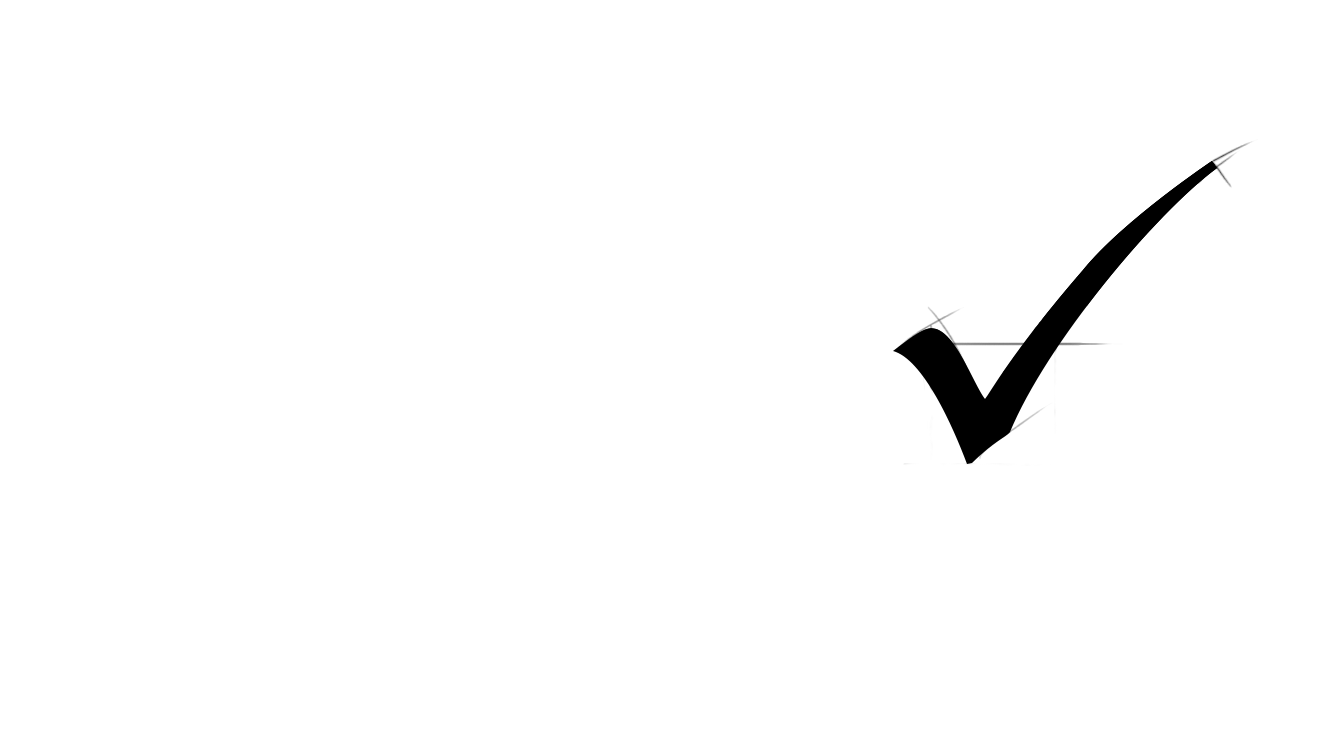 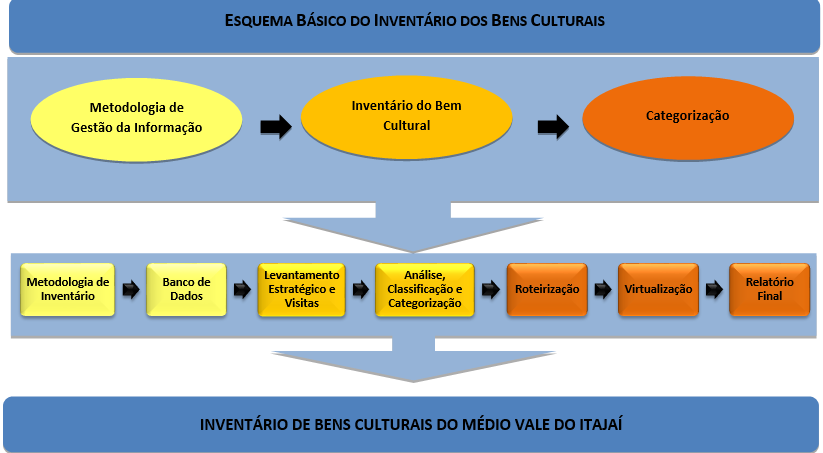 1
ETAPA
Definição de critérios e metodologia para a inventariação de classificação dos bens culturais dos municípios do Médio Vale do Itajaí.
PRODUTO
Plano de trabalho detalhado, incluindo metodologia e cronograma físico de atividades.
PIB catarinense
Representação esquemática das ações propostas. Fonte: Raízes do Brasil.
ETAPAS
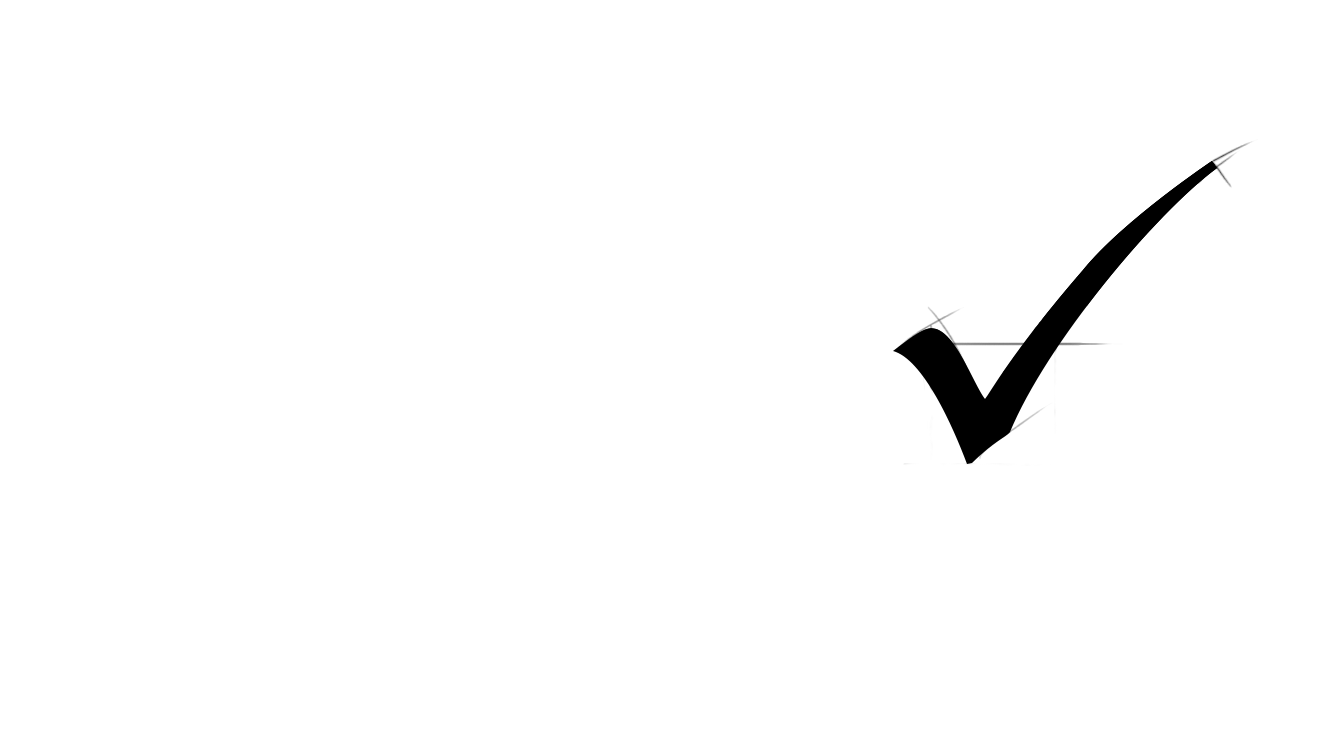 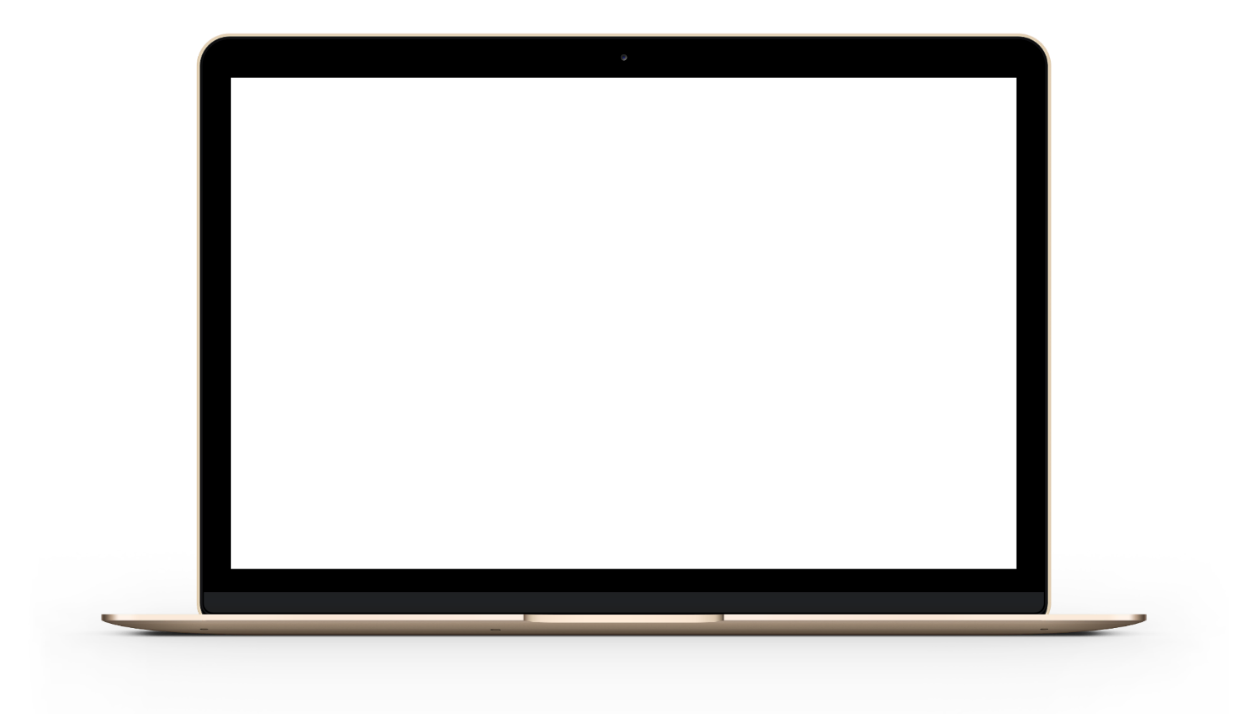 2
ETAPA
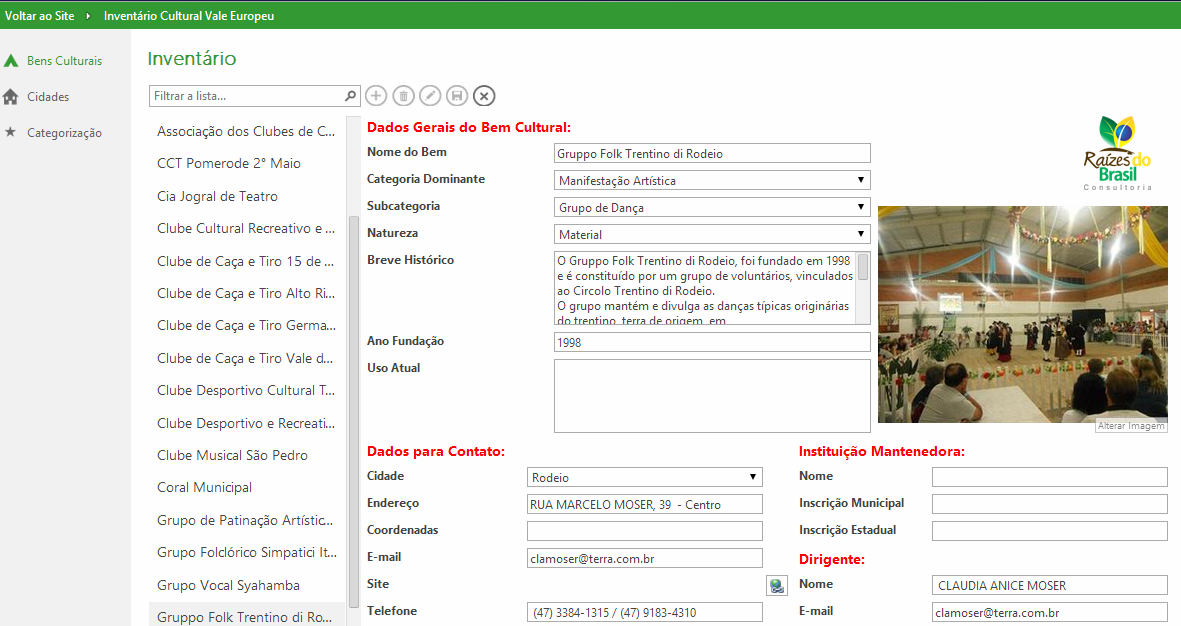 Elaboração de sistema de banco de dados online, com informações dos bens culturais, organizado de forma coerente e sistematizada.
PRODUTO
Banco de dados incluindo a validação da estrutura das informações que serão armazenadas.
Tela de Cadastro de Bens Culturais. Fonte: Raízes do Brasil.
ETAPAS
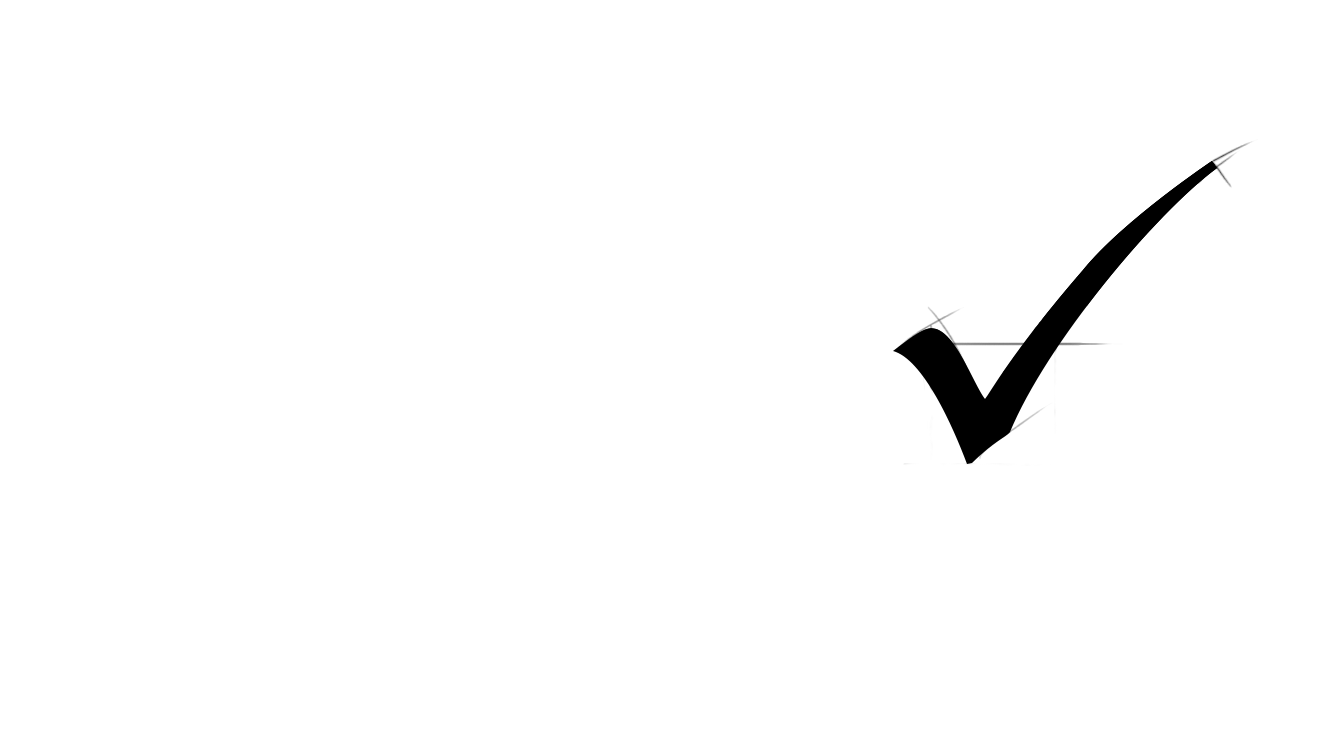 3
ETAPA
Levantamento estratégico dos bens culturais.
PRODUTO
Relatório com levantamento preliminar de informações disponíveis sobre bens culturais na região do Médio Vale do Itajaí.
ETAPAS
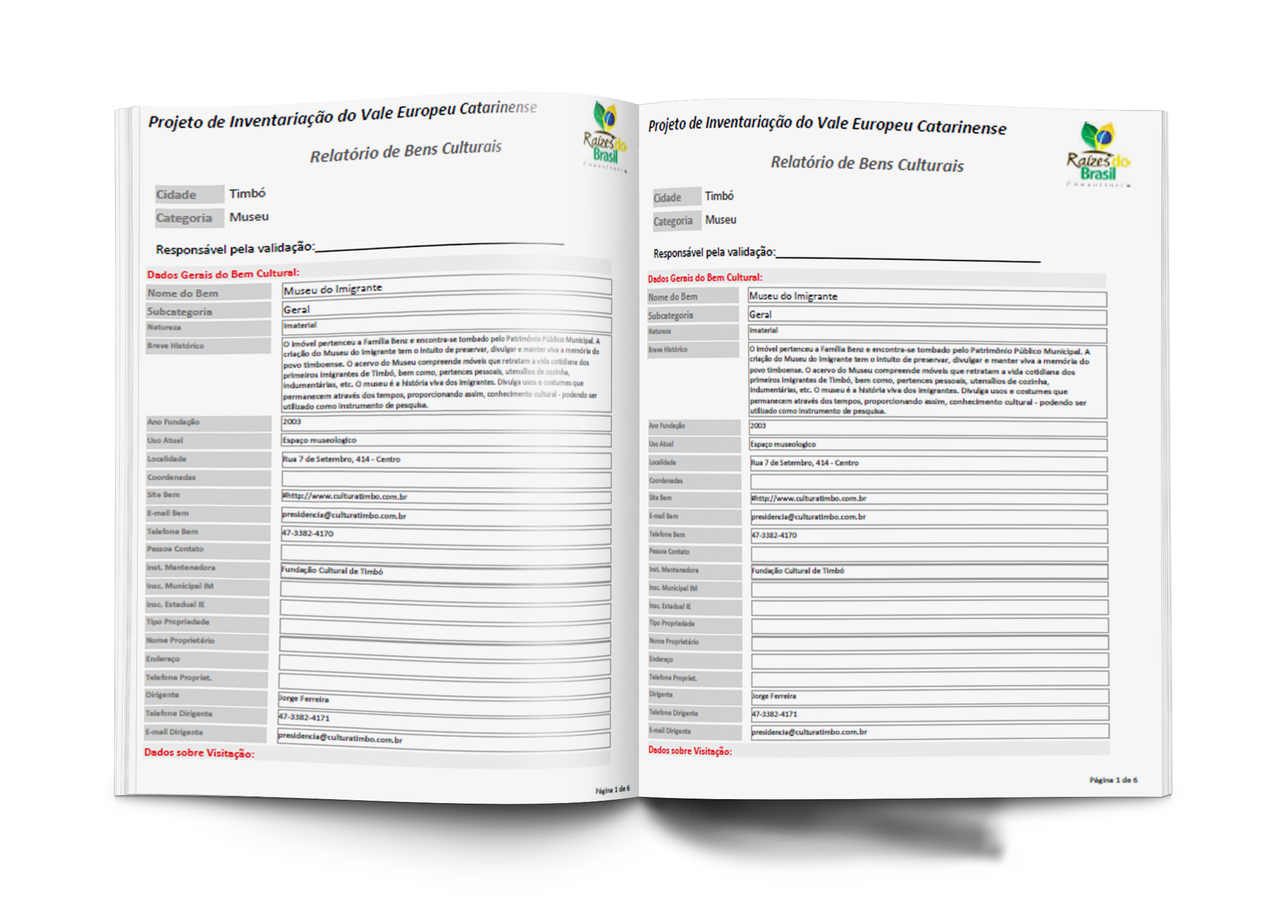 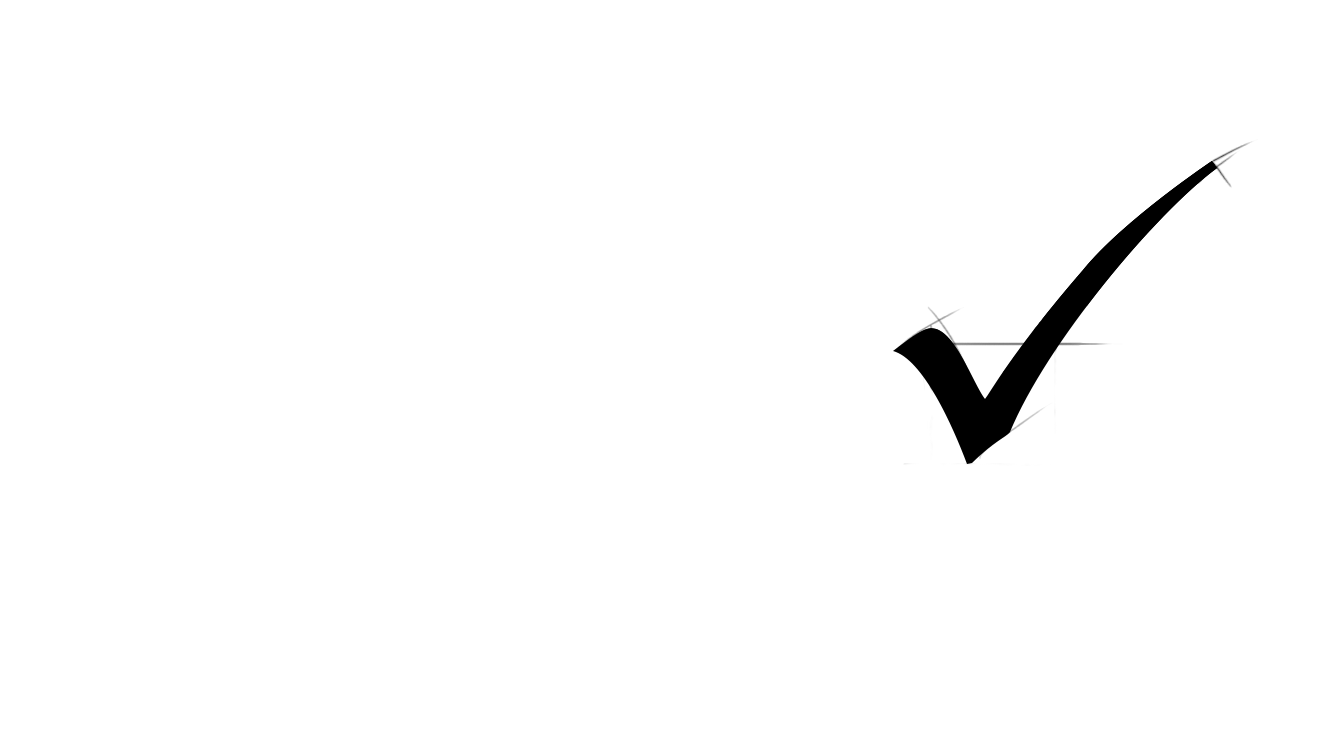 4
ETAPA
Validação das informações.
PRODUTO
Relatório dos contatos obtidos
ETAPAS
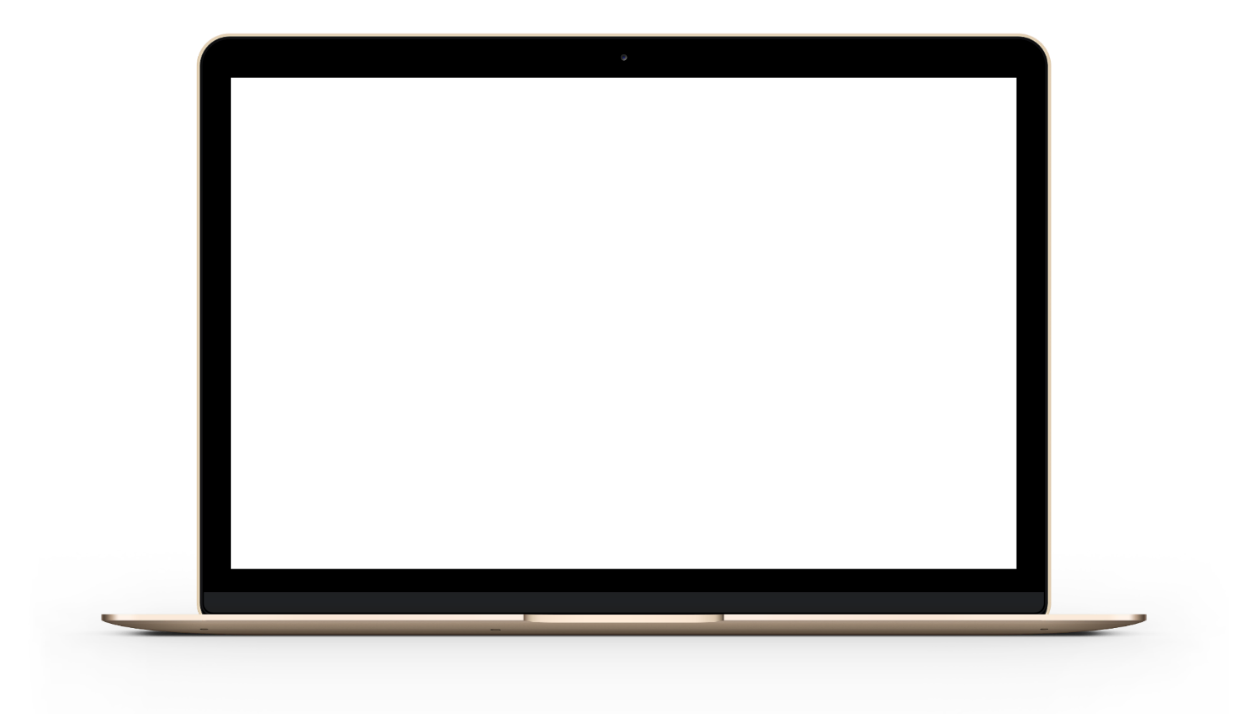 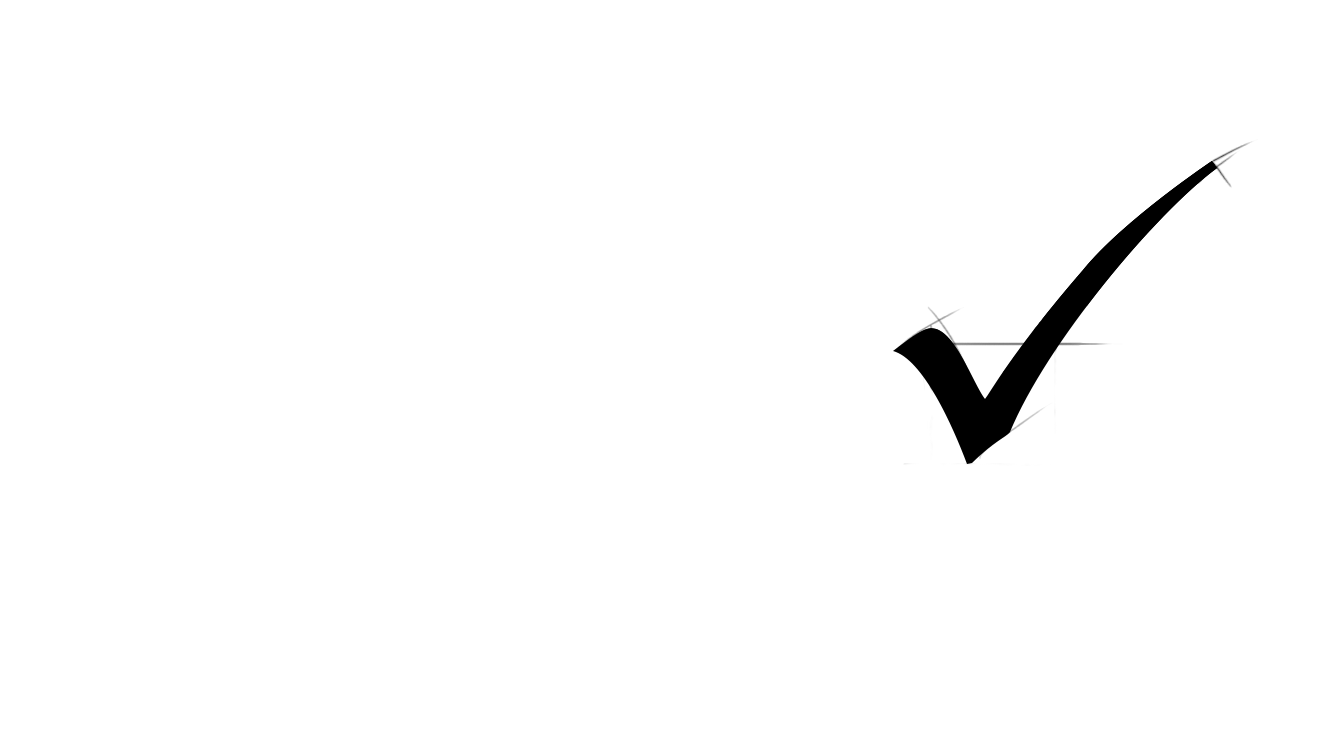 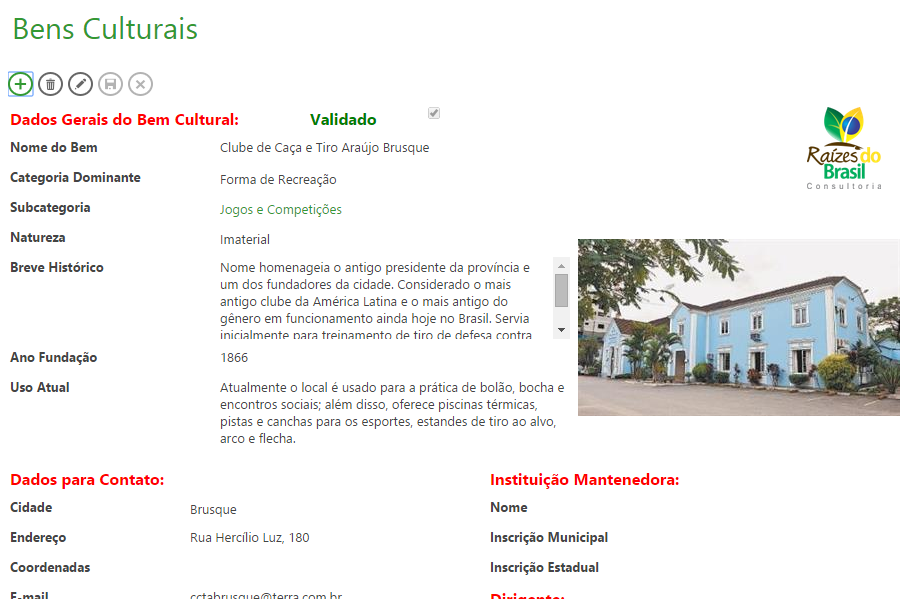 5
ETAPA
Visitas presenciais aos locais pré-definidos e alimentação da plataforma web.
PRODUTO
Relatório com análises comparativas, categorização dos bens culturais, informações secundárias e registros de material levantado.
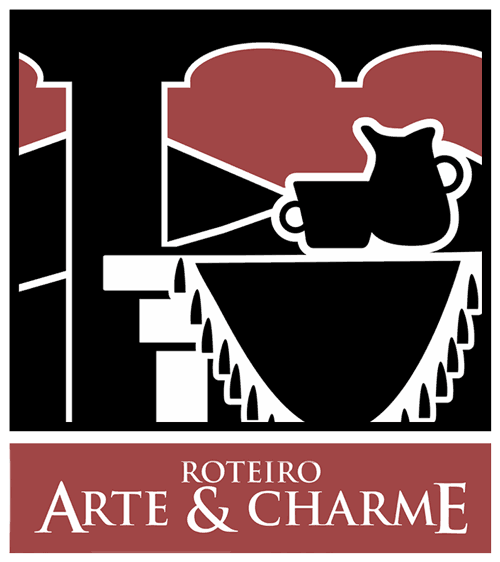 ETAPAS
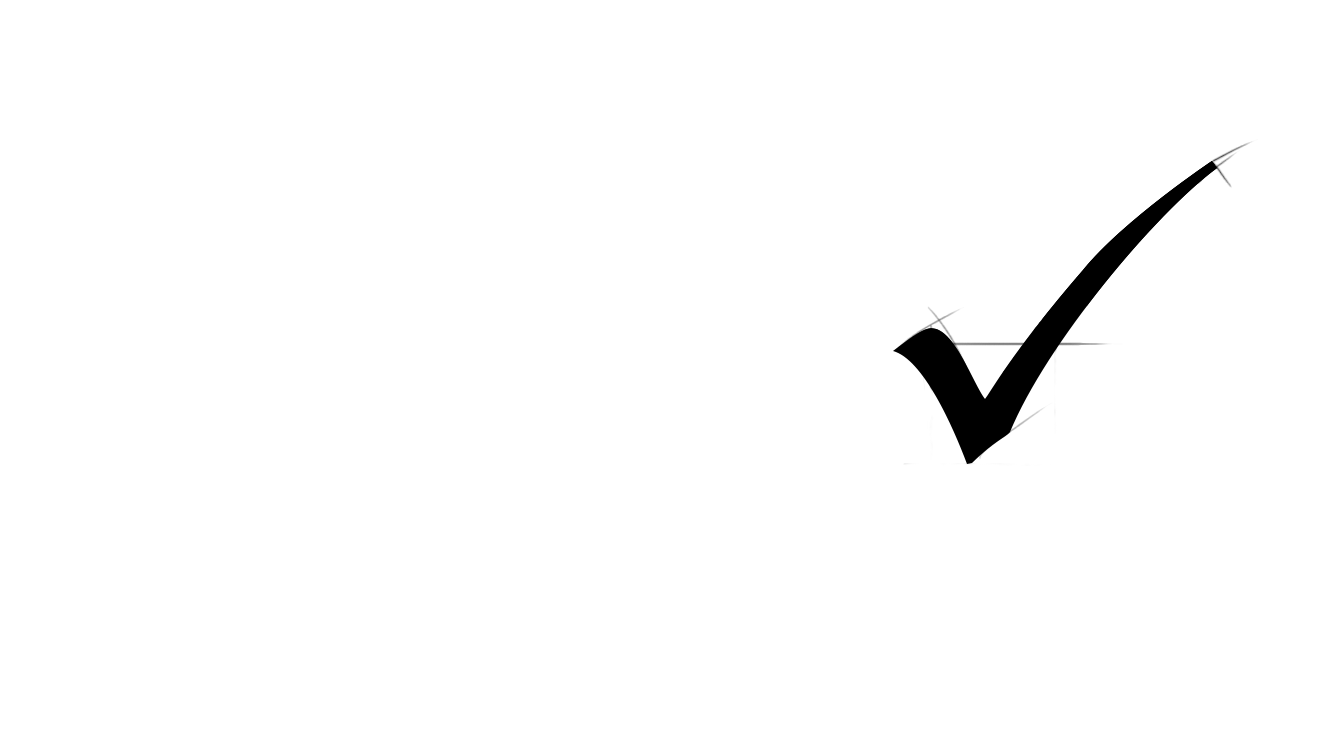 6
ETAPA
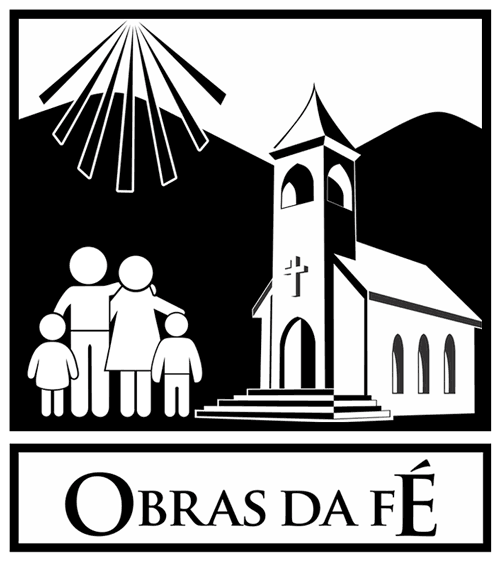 Proposta inicial de roterização.
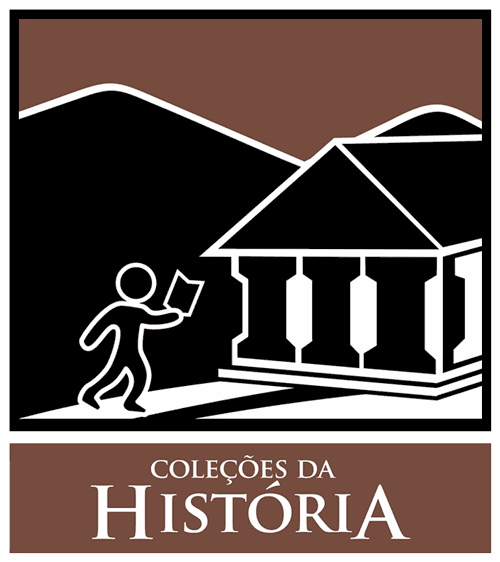 PRODUTO
Roteiros prioritários considerando segmentação
 do mercado do turismo cultural.
ETAPAS
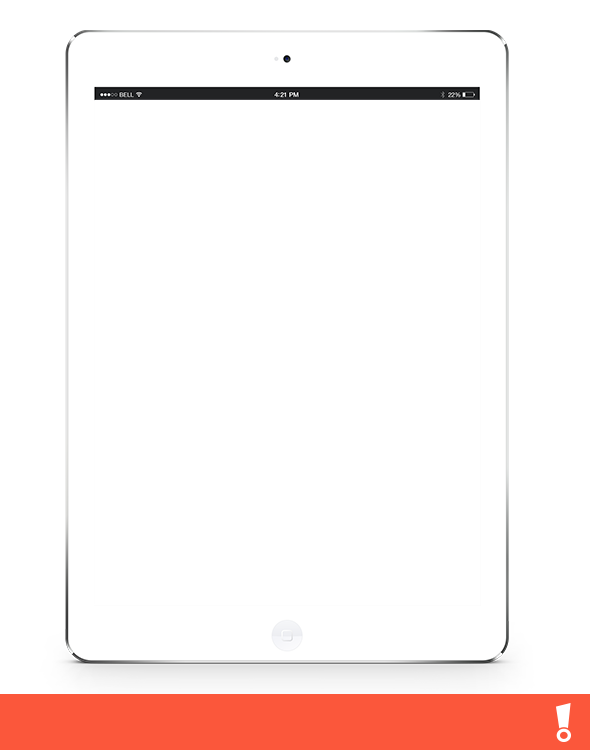 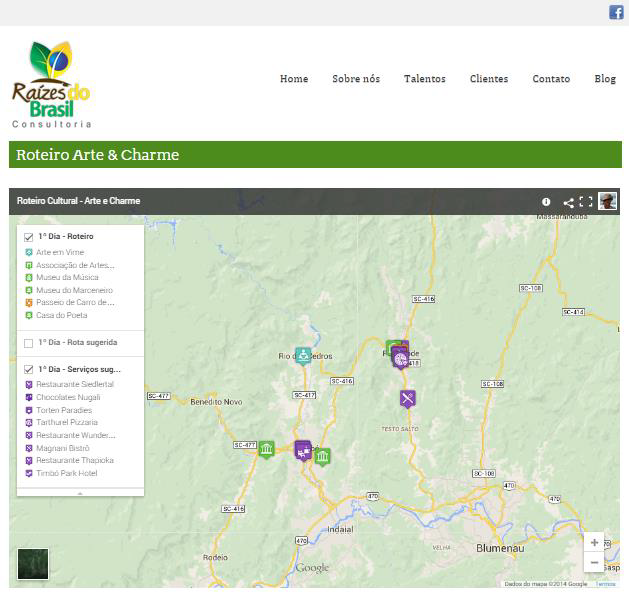 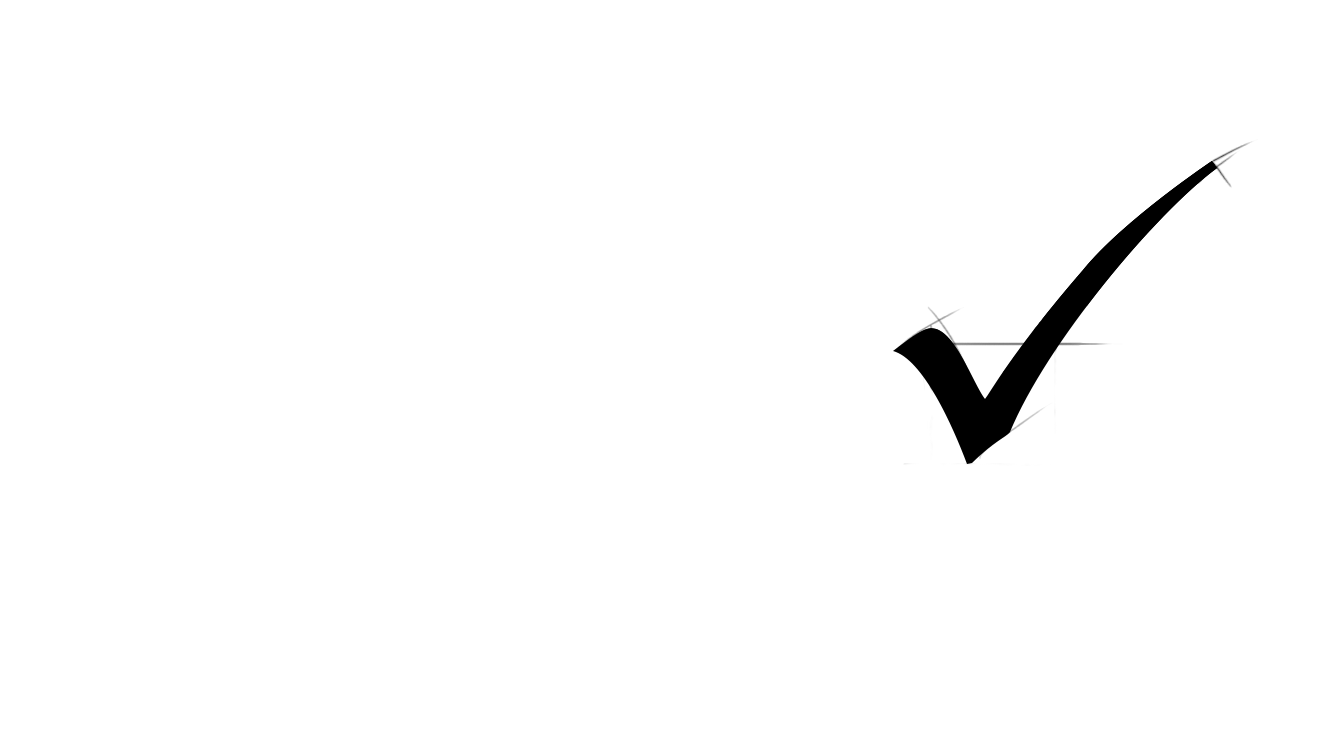 7
ETAPA
Virtualização
PRODUTO
Aplicação dos roteiros em meio digital, incluindo mapas interativos, navegáveis e incorporáveis a sites e portais da internet.
ETAPAS
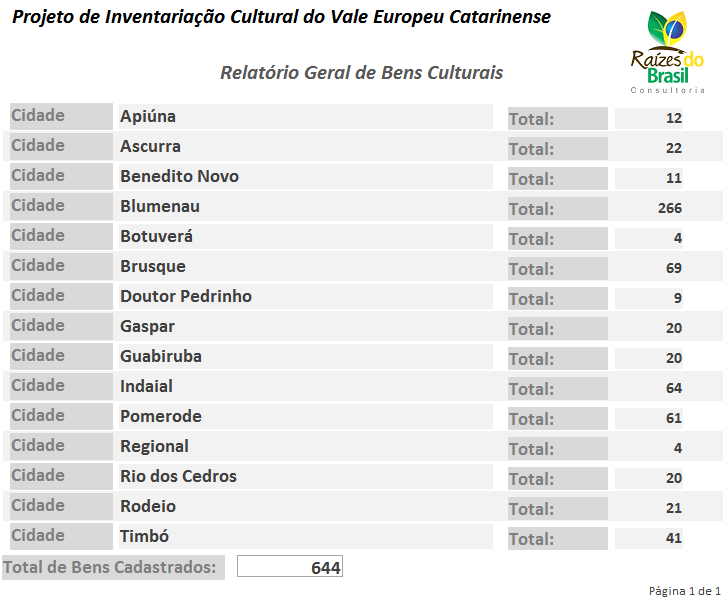 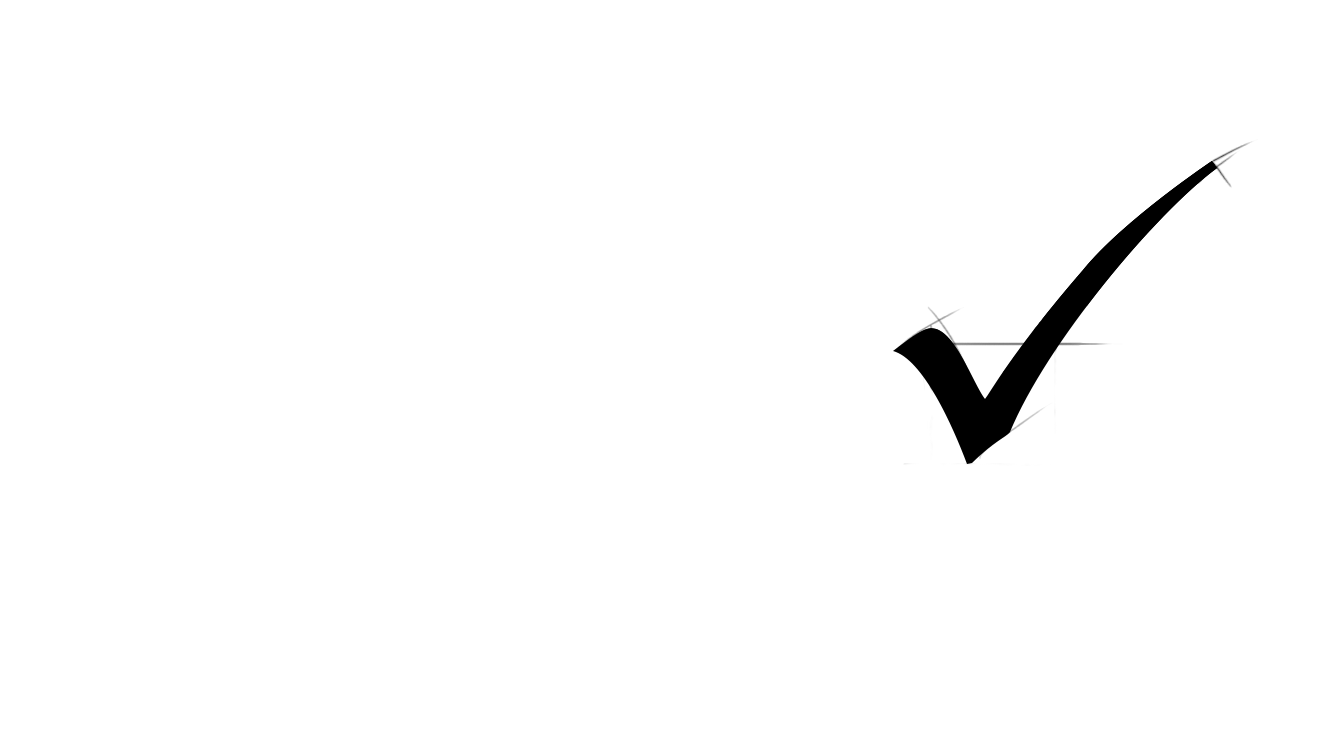 8
ETAPA
Finalização do inventário dos bens culturais em formato digital aplicado em plataforma web, roteiros turísticos em formato padrão e em meio digital com mapas interativos, navegáveis e incorporáveis a sites e portais na internet, incluindo registros fotográficos, e relatório com registro de atividades, avaliações e recomendações.
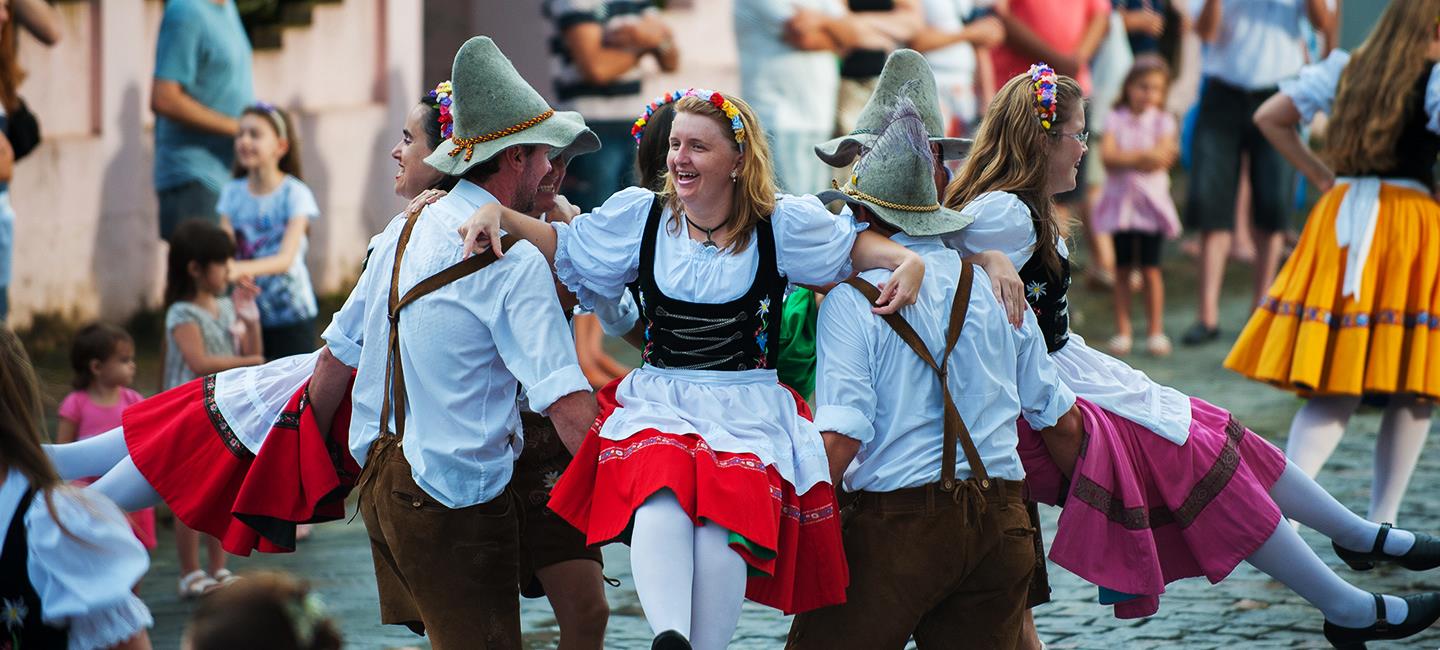 INVESTIMENTO
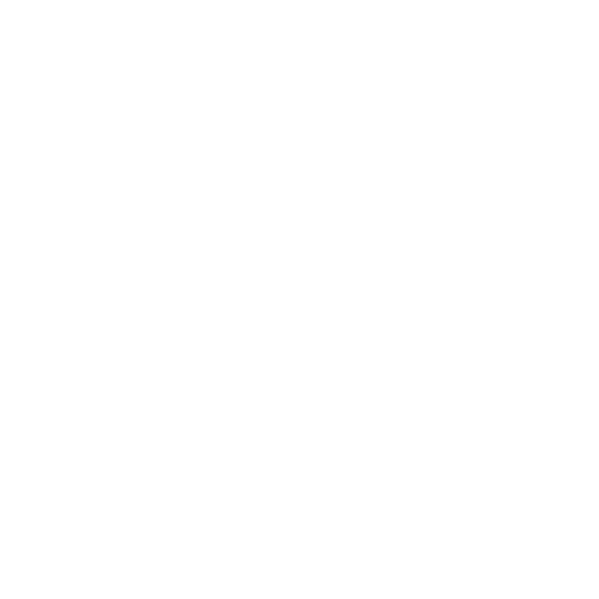 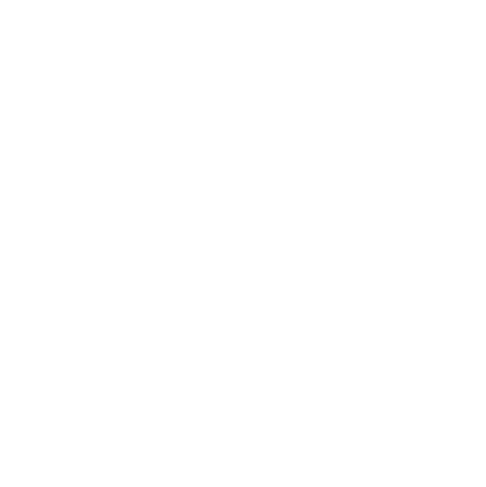 14 mil 
pessoas atingidas
R$ 72.087,00
RESULTADOS
Plataforma web com inventariação e diagnóstico dos bens culturais.
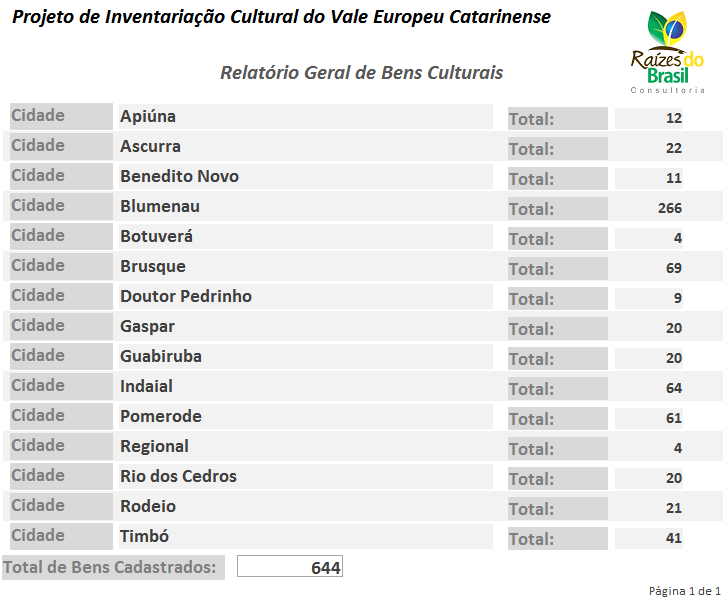 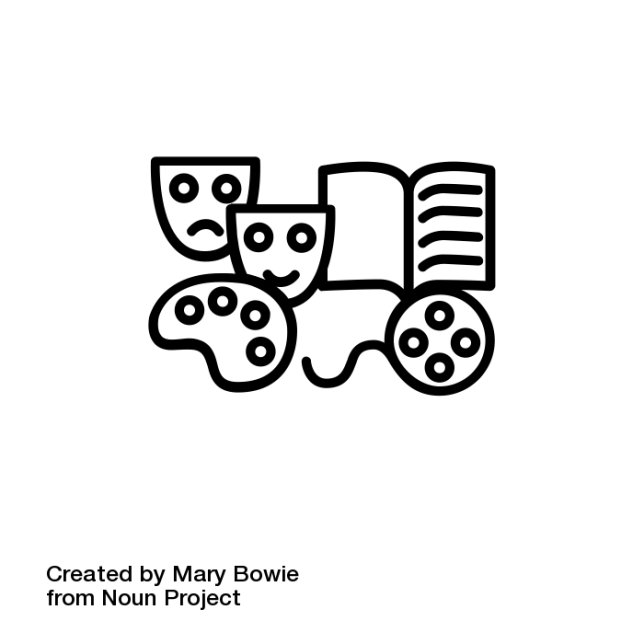 Mais de 644
 bens validados
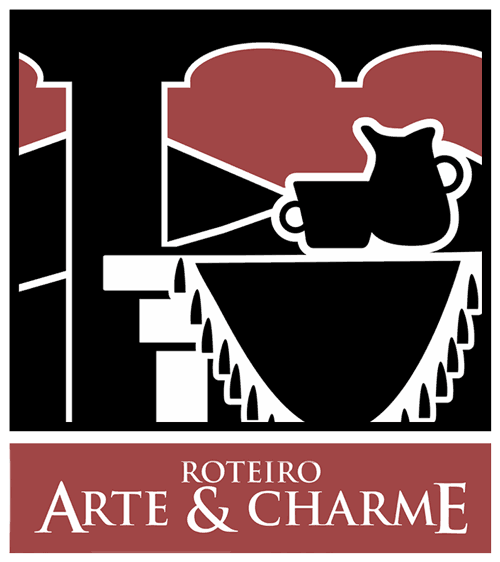 Consulta das atrações de interesse para os eventos
Roteiros turísticos autoguiados destinado ao público e roteiro turístico destinado aos operadores de viagens.
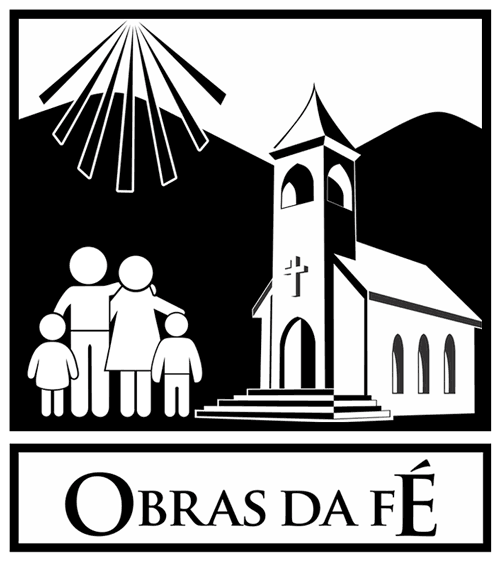 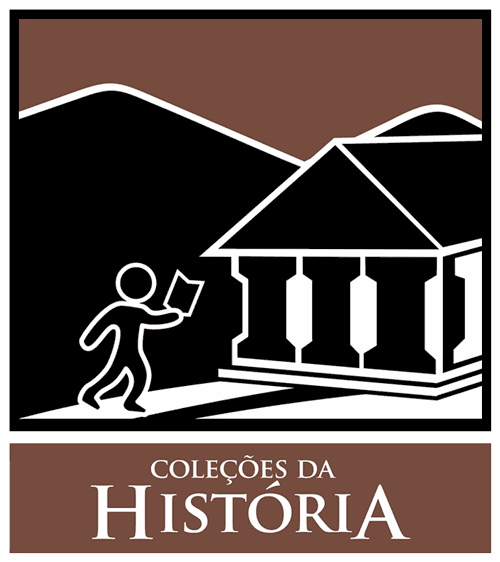 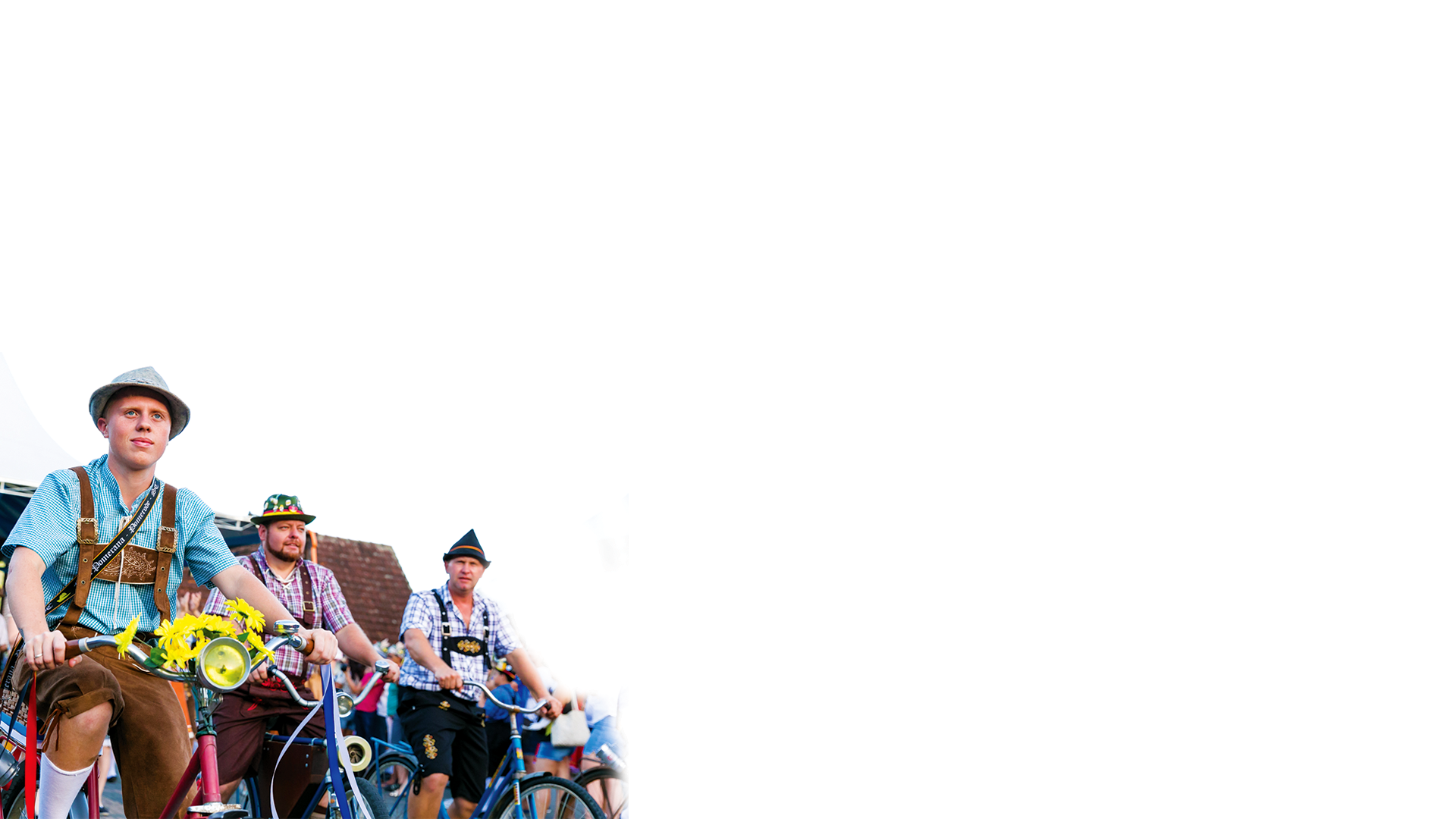 Fomento à elaboração de projetos culturais regionalizados.
Concretização de uma estratégia de intercâmbio cultural.
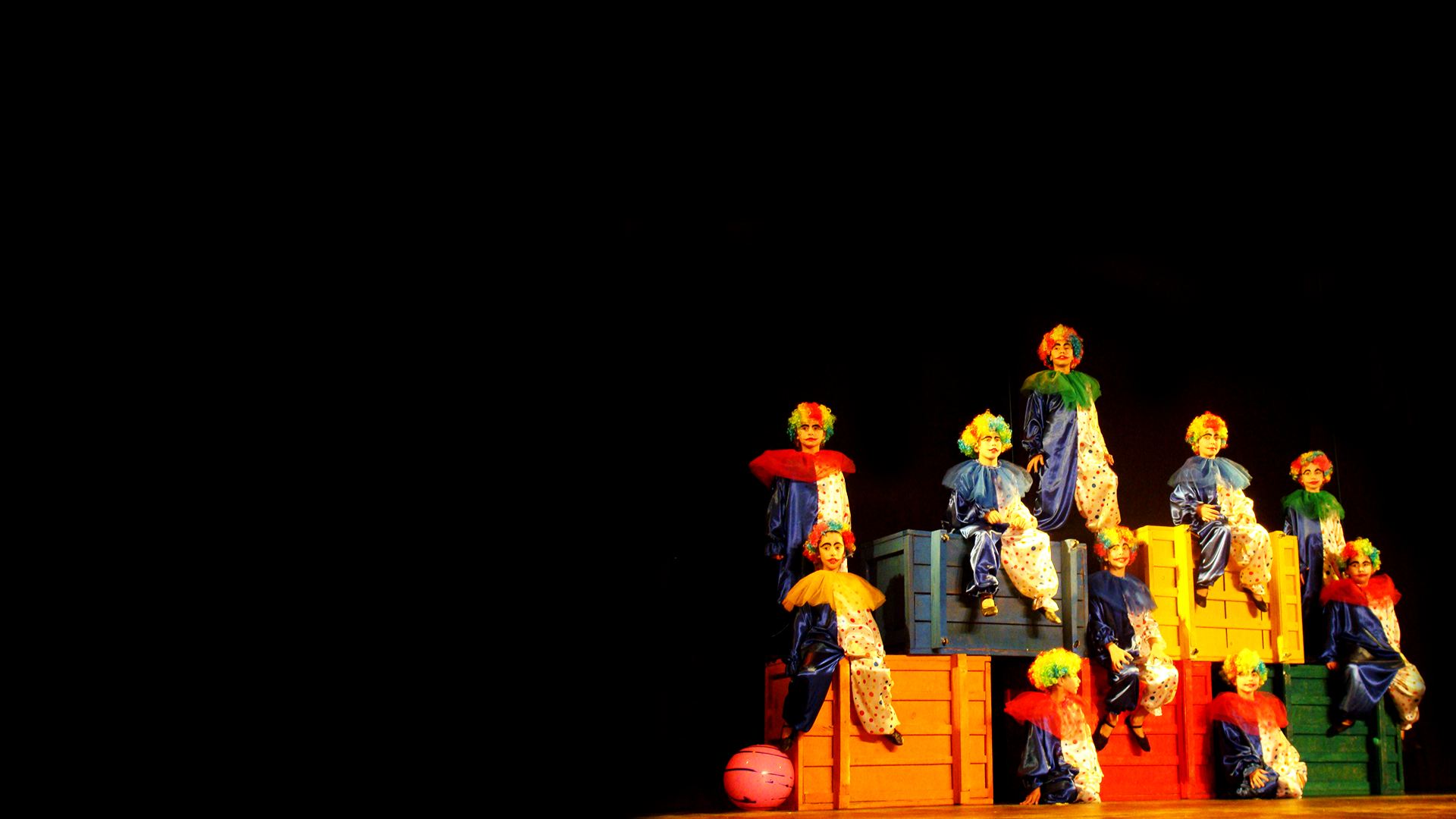 Subsídio às políticas de preservação do patrimônio cultural.
Catalogação dos espaços disponíveis para a realização de espetáculos.
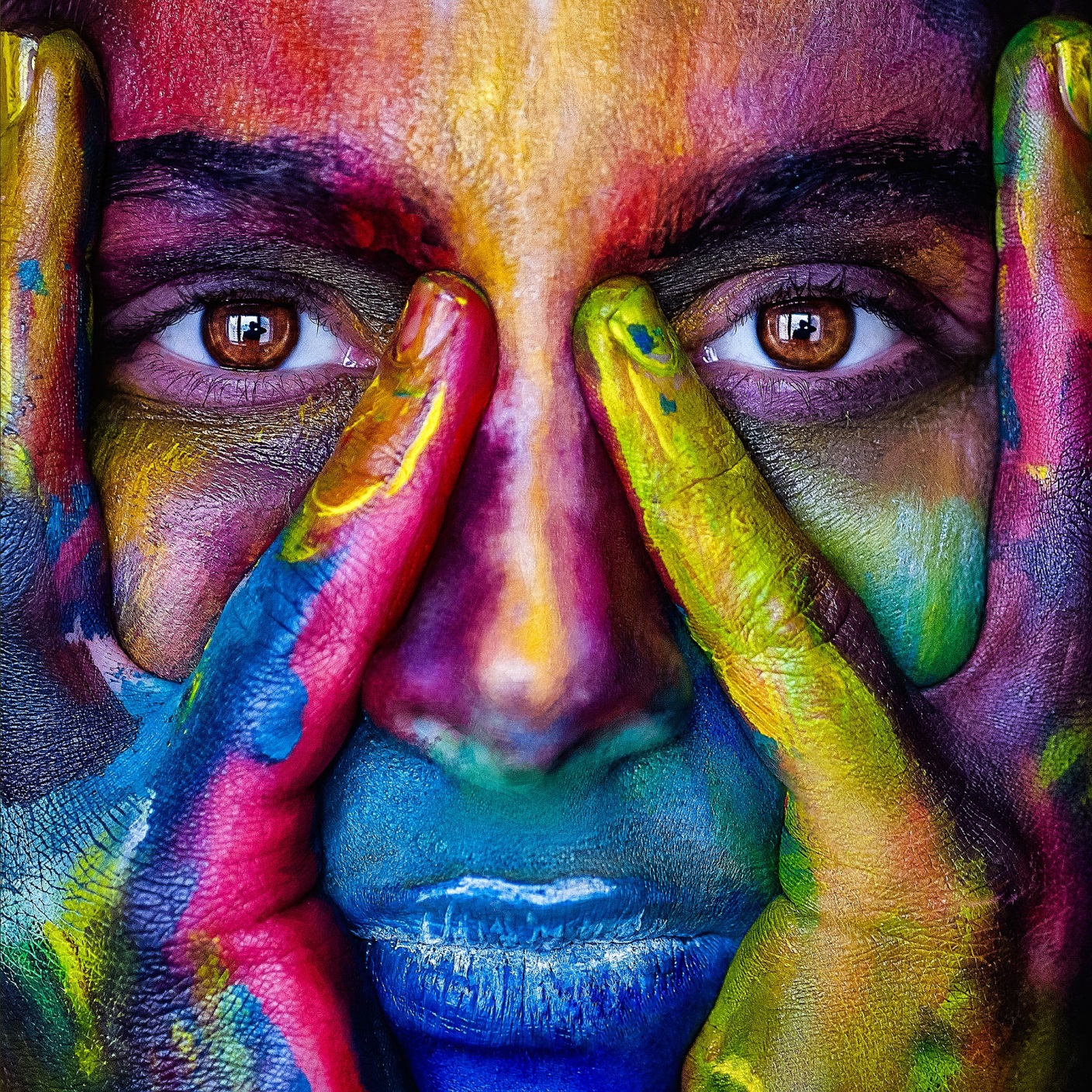 Captação de recursos para projetos culturais que possam fomentar o desenvolvimento cultural da região.
Valorização da diversidade cultural.
DIFERENCIAIS
PIONEIRISMO
INOVAÇÃO E TECNOLOGIA
TRANSPARÊNCIA
CIDADANIA
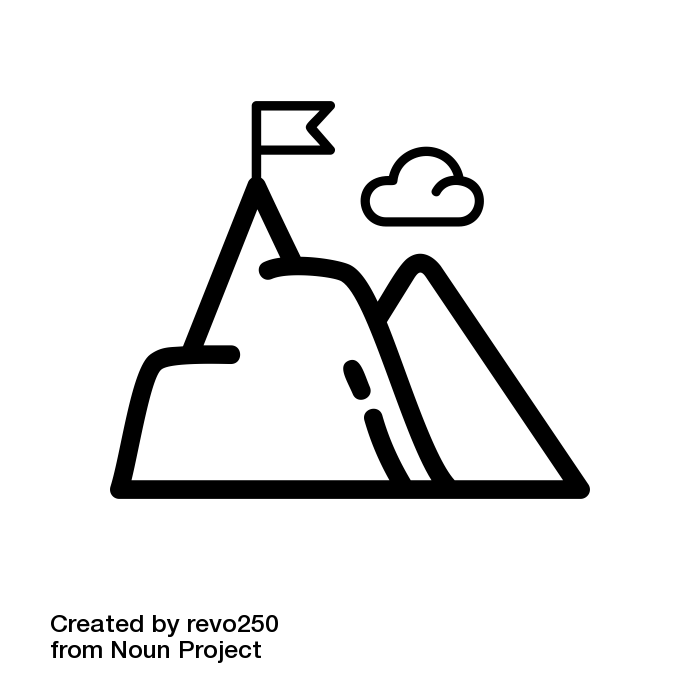 PIONERISMO
Primeira região do estado a fazer este trabalho.
Projeto vanguardista no país.
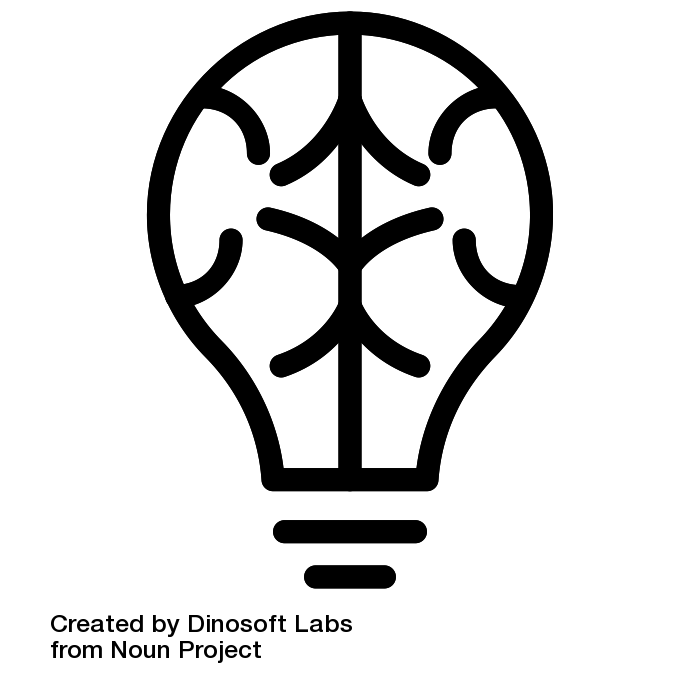 INOVAÇÃO 
E TECNOLOGIA
Ferramenta online para gestores e para o público em geral.
Roteiros turísticos culturais em mapas digitais navegáveis e incorporáveis em diferentes sites e portais na internet.
Resguardo do acervo de bens culturais: salvaguarda e memória.
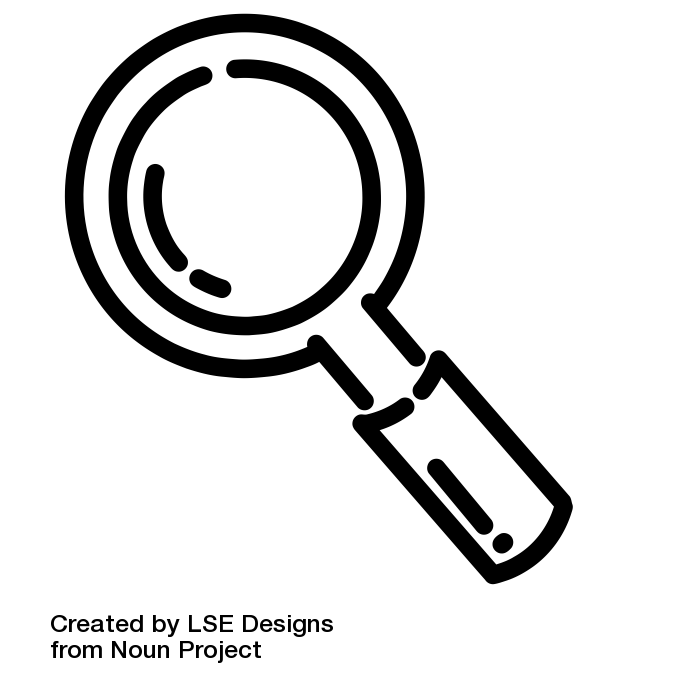 TRANSPARÊNCIA
Engajamento dos governos locais com os cidadãos.
Busca de opções turísticas e culturais.
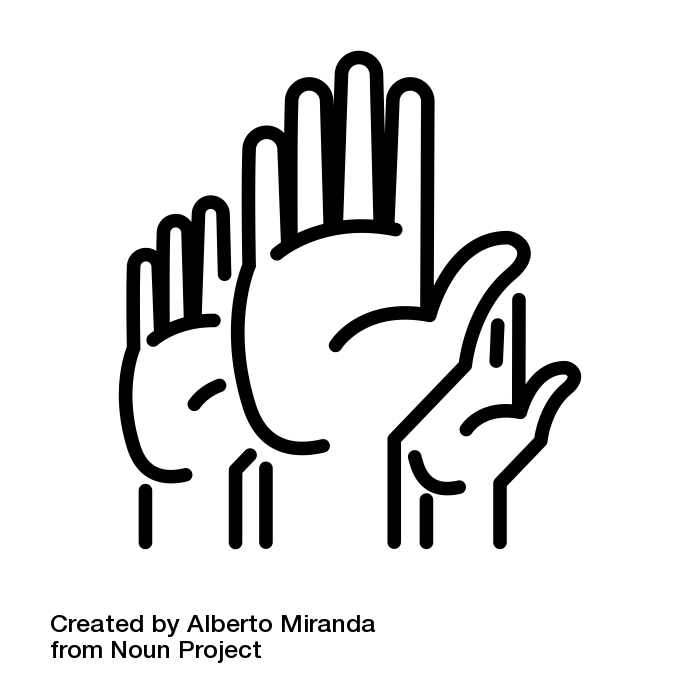 CIDADANIA
Potencial de difusão.
Otimização de recursos, facilitação de processos e acessibilidade dos cidadãos e do Poder Público
Democratiza o controle da administração pública.
Apropriação dos bens.
Um povo sem conhecimento, saliência de seu passado histórico, origem e cultura é como uma árvore sem raízes.

Bob Marley
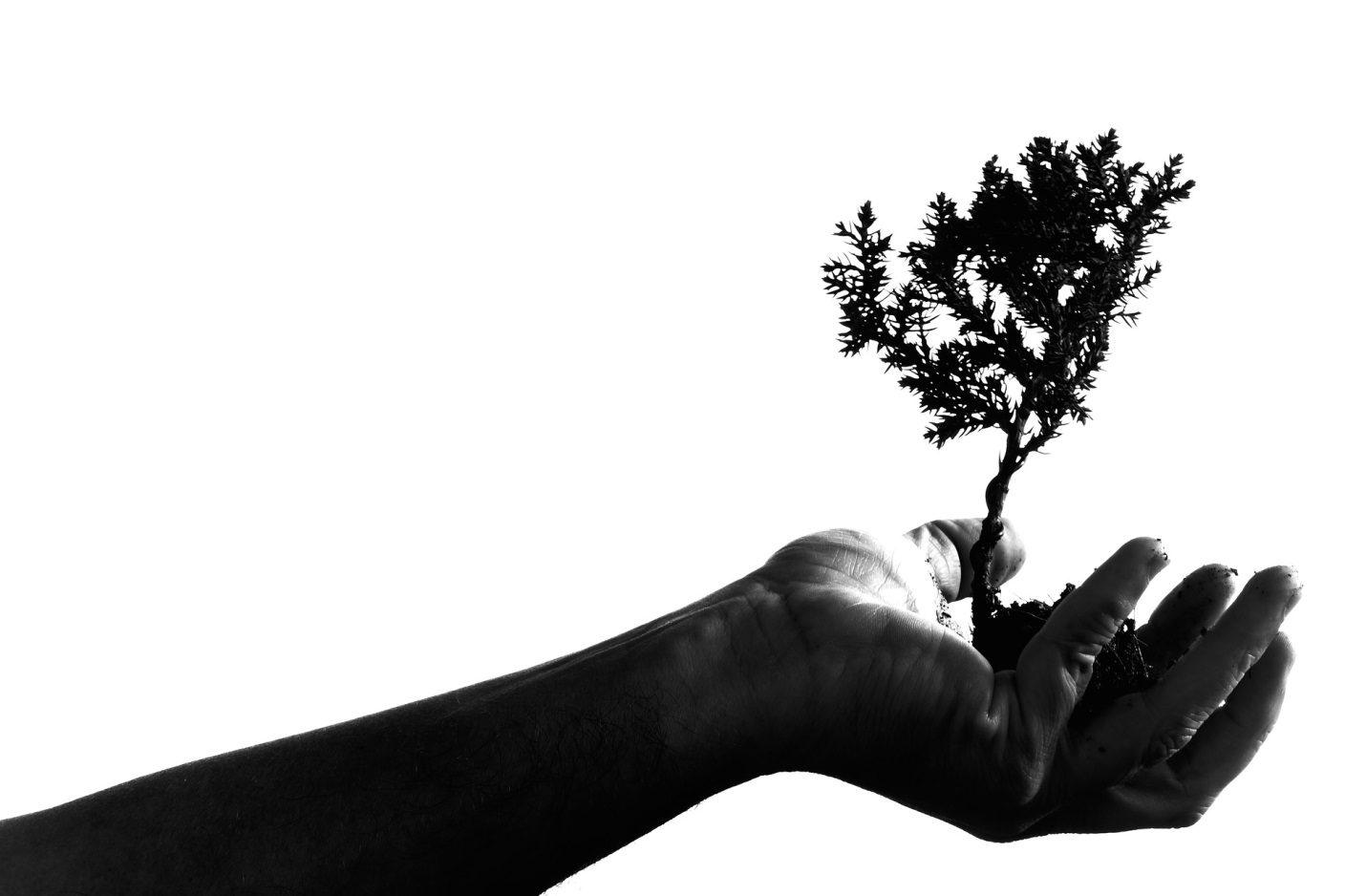 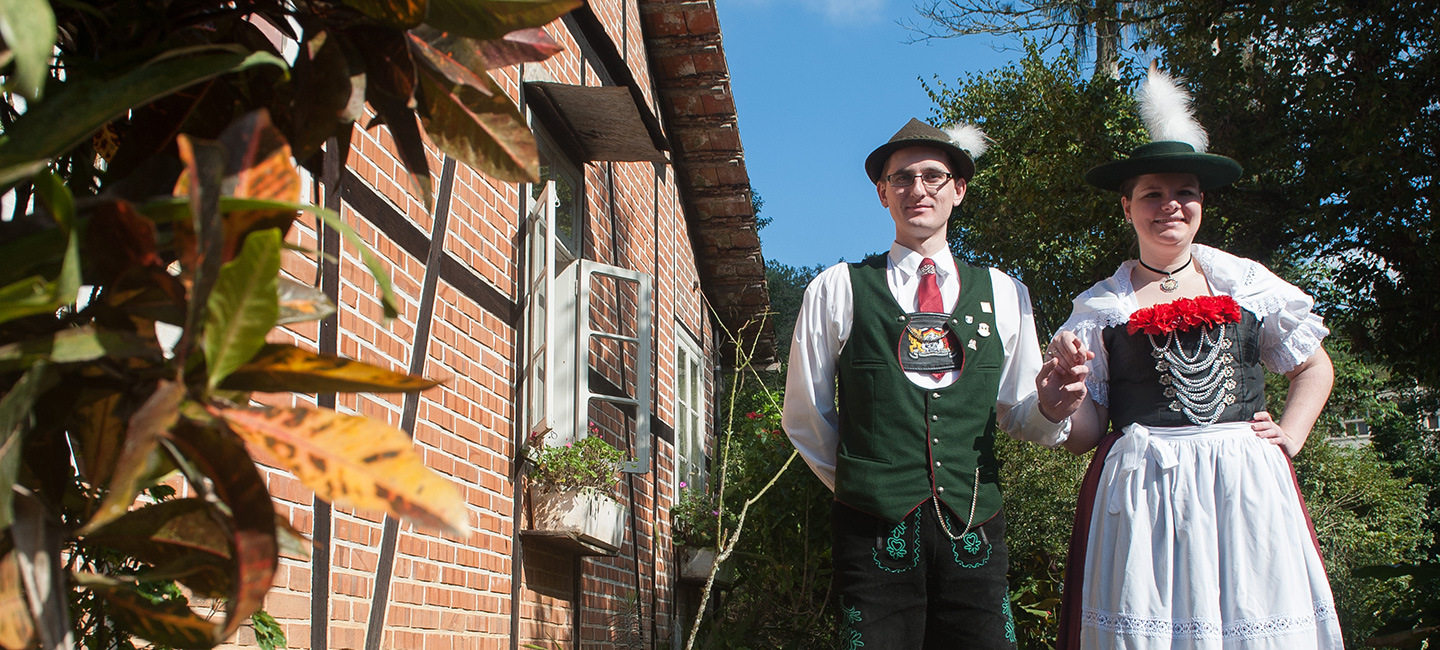 OBRIGADA!